Customer Service ManagementSession Four
1
Customer Service
Skills for Success – 7th Edition

Robert W. Lucas; McGraw-Hill Education; New York, NY 2019
ISBN: 978-1-259-95407-8
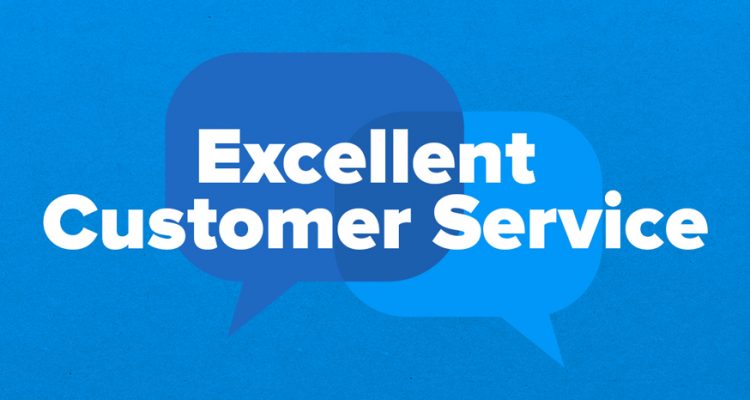 Part Two: Skills for Success
2
Chapter Five: Listening to the Customer

“The most basic of all human needs is the need to understand and be understood.  The best way to understand people is to listen to them.”  - Ralph Nichols
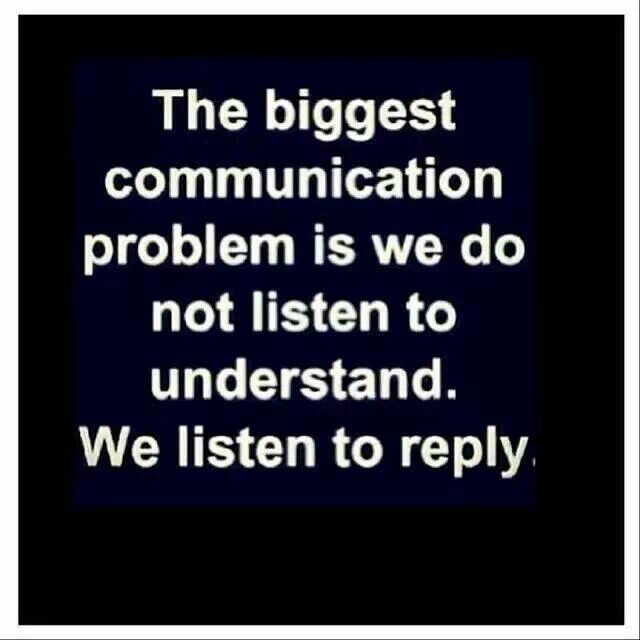 Why is Listening So Important?
3
To be a better customer service professional, it is necessary to improve your listening skills.

Listening effectively is the primary means that many customer service professionals use to determine the needs of their customers.  Many times, these needs are communicated through inferences, indirect comments, or nonverbal signals rather than directly to you.

A skilled listener will notice a customer’s words and these cues and conduct follow-up questioning or probing to determine real need.
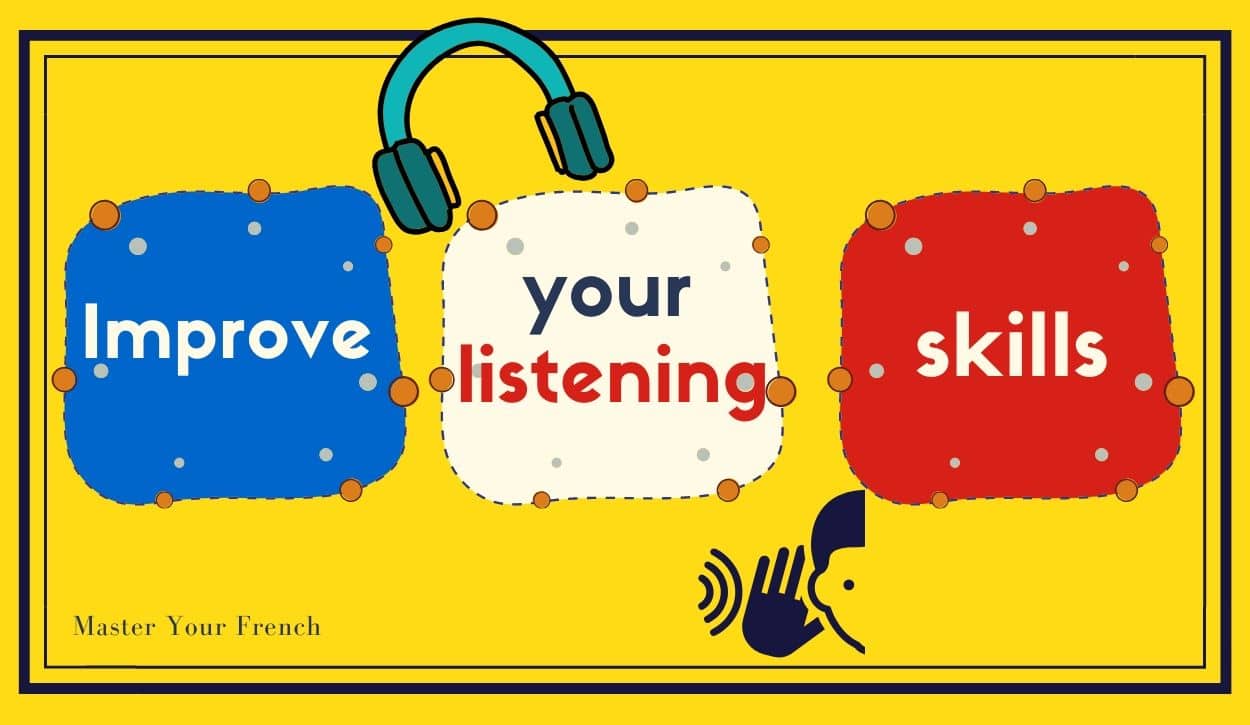 Why is Listening So Important?
4
In a classic study on listening conducted by Dr. Ralth G. Nichols, who is sometimes called the “Father of the Field of Listening,” data revealed that the average white-collar worker in the U.S. typically has only about a 25% efficiency rate when listening.

This means that 75% of the message is lost.

Think about what such a loss in message reception could mean in an organization if the poor listening skills of customer service professionals led to a 75% loss of customer opportunities.
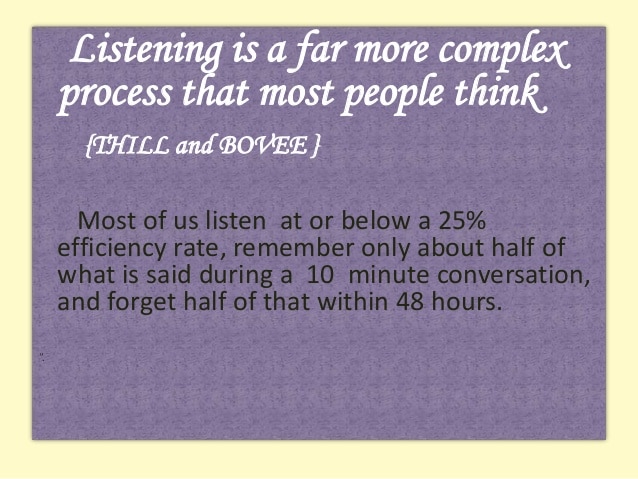 What is Listening?
5
True listening is an active learned process, as opposed to hearing, which is the physical process of gathering sound waves through the ear canal.  

Phases of active listening:

Hearing or Receiving the Message
Attending
Comprehending or Assigning Meaning
Responding
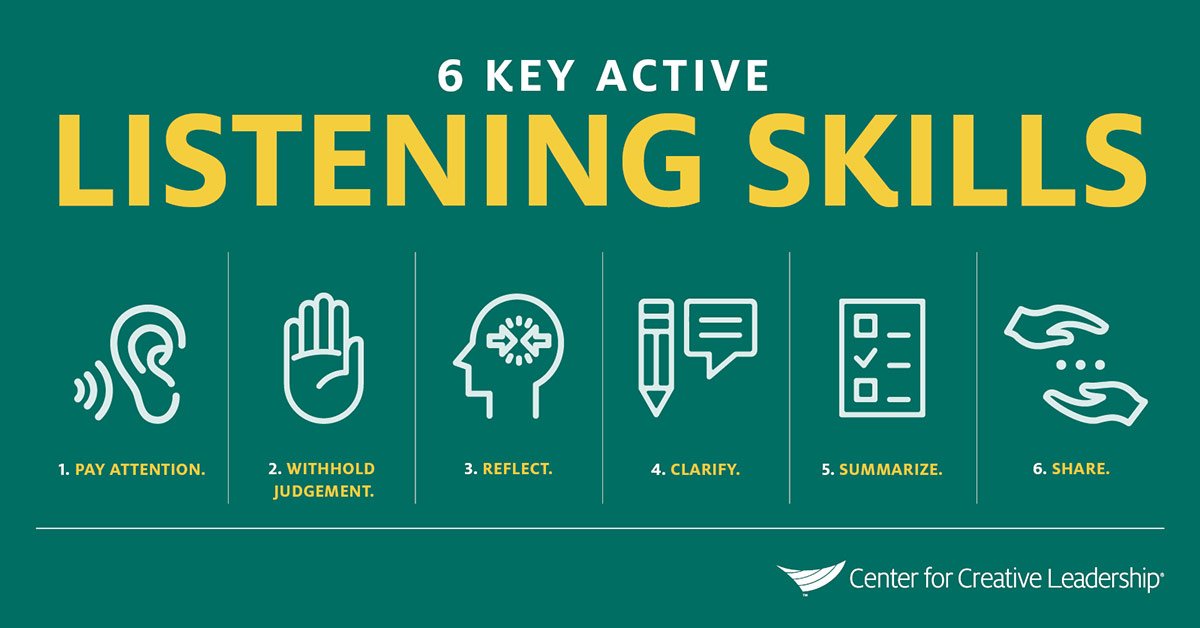 1. Hearing and Receiving the Message
6
Hearing is a passive physiological process of receiving sound waves and transmitting them to the brain for analysis and action.

This is usually a simple process; however, because of external noises and internal distracters (psychological and physical), a customer’s message(s) may be lost or distorted.
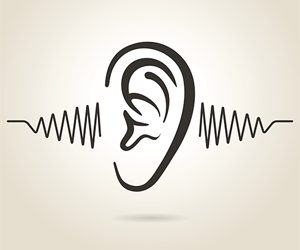 2. Attending
7
Once your ears pick up sound waves, your brain goes to work focusing on, or attending to, what you heard.  In the process, it sorts out every sound being received.

The effort involves deciding what is important so that you can focus attention on the proper sound.  This becomes extremely difficult when you are receiving multiple messages or sounds.

It is important to eliminate as many distractions as possible.
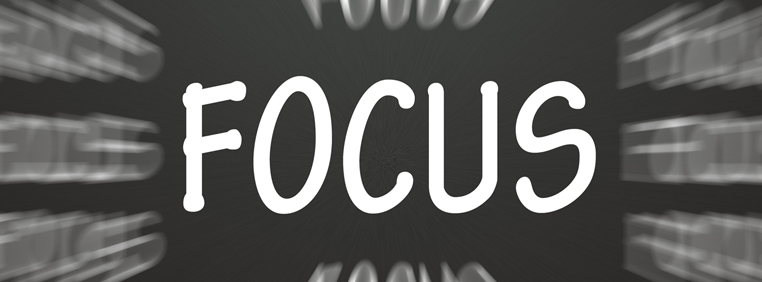 3. Comprehending or Assigning Meaning
8
Once you have decided to which message or customer you will listen, your brain begins a process of comprehending or assigning meaning to what you heard.

It “decodes” the message.  Just like a computer, your brain has files of information – sounds, sights, shapes, images, experiences, and knowledge on various topics in memory – through which it sorts.

As it compares what’s heard to what’s stored, it tries to match the pieces (i.e. telephone ring) – it’s called memory and recognition.
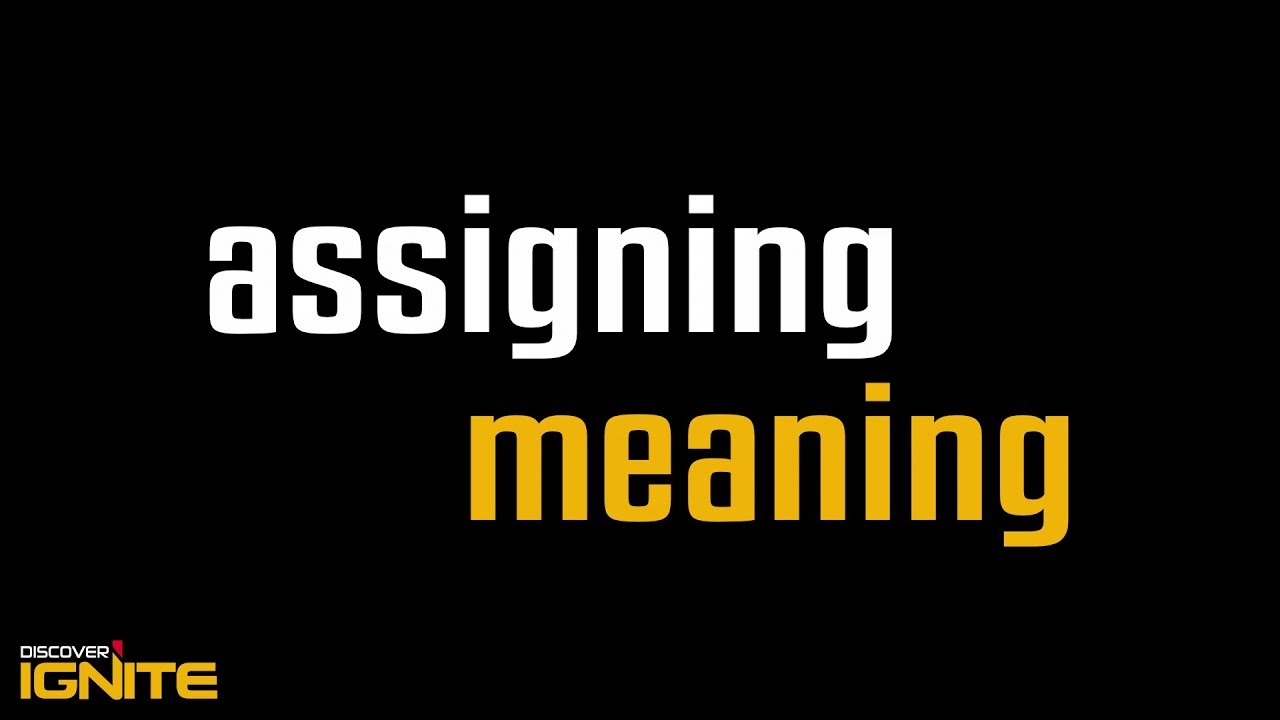 4. Responding
9
Selecting an appropriate response is crucial to the success of your customer interactions.  The words you select, the way you deliver them, the timing and location, and the nonverbal signals you send all have meaning, and all affect the way others perceive and interpret your message.

This is why you should carefully select the appropriate response and method of delivery when dealing with customers.

You should properly “encode” the message considering such things as who your receiver is, their background, the location, possible message delivery systems available, and any other factor that might aid reception and comprehension by your listener.
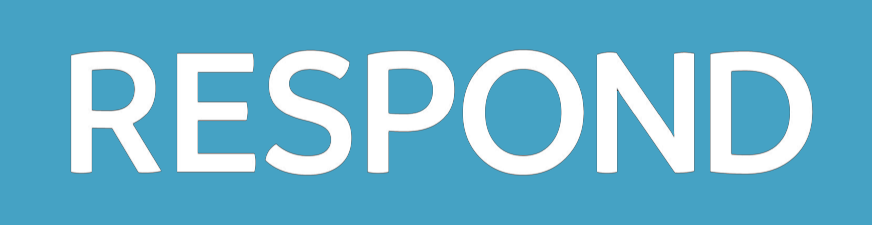 Questions for the Listener
10
In analyzing your customer’s message(s), ask yourself the following questions:

Am I practicing active listening skills?
What message is the customer trying to get across?
What does customer want or need me to do in response to message?
Should I take notes or remember key points being made?
Am I forming premature conclusions, or do I need to listen further?
Are there personal biases or distractions I need to avoid?
Is customer failing to provide info needed to make a sound decision?
In addition to words, what other feedback clues are being provided?  Are they important to message meaning?
What questions do I need to ask as follow-up to customer’s message?
Characteristics of a Good Listener
11
Successful listening is essential to service excellence.

The following are characteristics of effective listeners:

Empathy
Understanding
Patience
Attentiveness
Objectivity
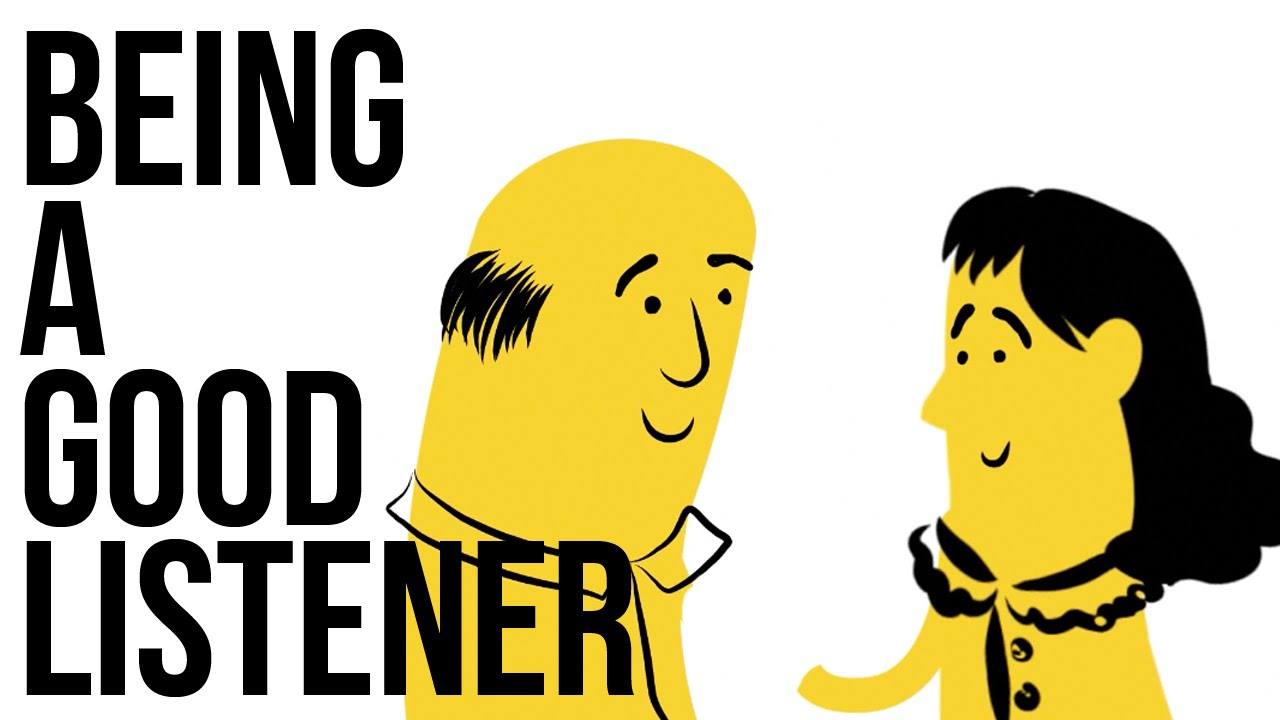 1. Empathy
12
By putting yourself in the customer’s place and trying to relate to the customer’s needs, wants, and concerns, you can often reduce the risk of poor service.

Some customer service professionals neglect the customer’s need for compassion, especially when customer is dissatisfied.  

Such negligence tends to magnify or compound the effect of the initial poor service the customer received.
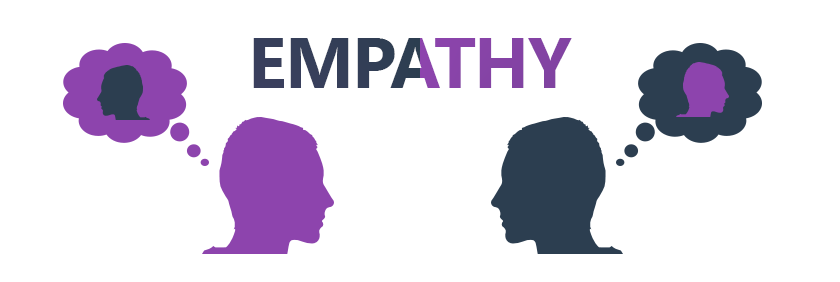 2. Understanding
13
The ability to listen as customers verbalize their needs, and to ensure that you understand them, is essential in properly servicing the customer.

Too often, you hear people say, “I understand what you mean,” when it is obvious that they have no clue as to the level of emotion being felt.

When this happens while a customer is upset or angry, flared tempers, loss of business, bad publicity, and, at the far end of the continuum, violence might result.
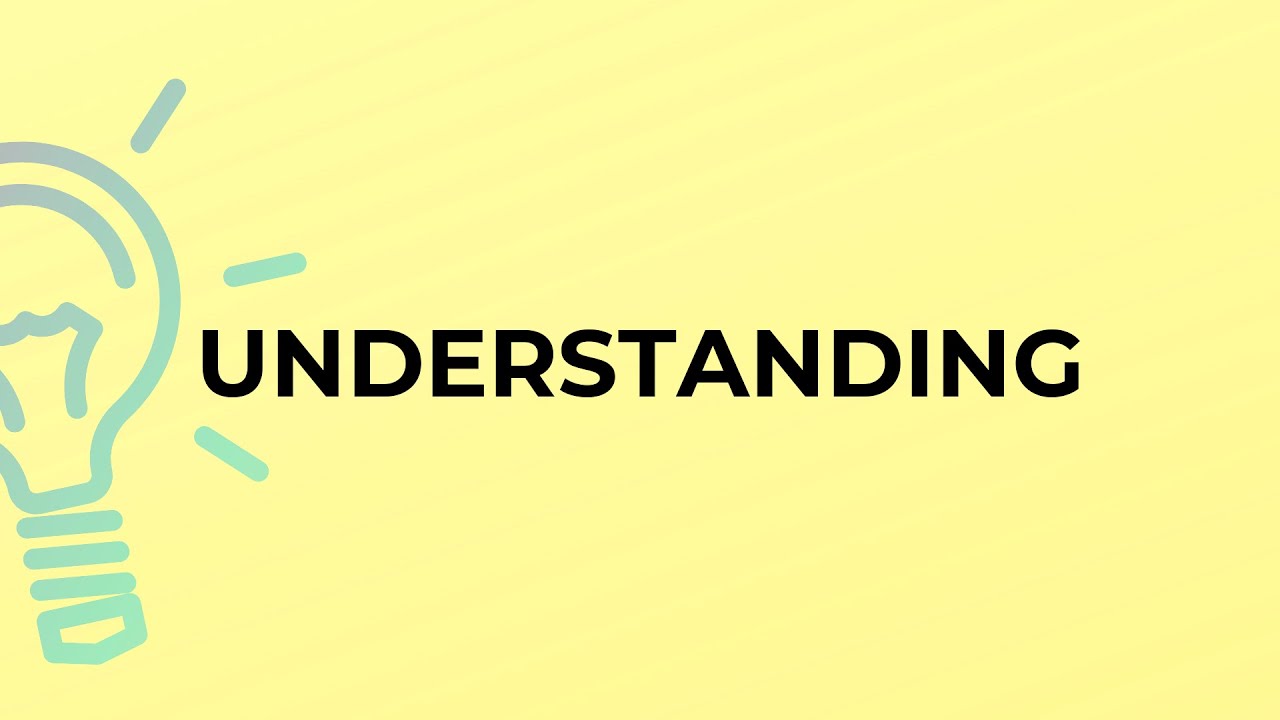 3. Patience
14
Keep in mind that it is your job to serve the customer, and not everyone communicates in the same manner.          

Each customer has different needs, expectations, and under-standing based on age, gender, behavioral style, preference, background, language, cultural background and other factors.  
That is why you must never try to use a cookie-cutter approach to delivering service where you assume all people are the same and respond to the same approach in service delivery.

Take the time to ask questions and actively listen to their responses before choosing a course of action.
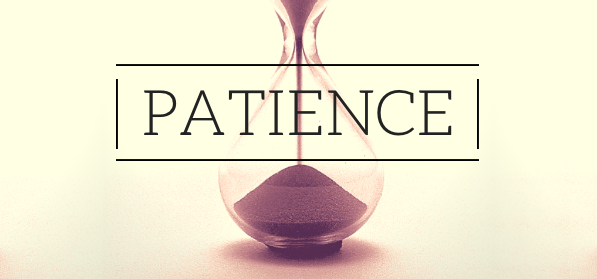 4. Attentiveness
15
By focusing attention on the customer, you can interpret their message and satisfy their needs.  Attentiveness can be displayed through nonverbal cues.  

When you are reading, talking on the phone to someone while servicing your customer, or doing some other task while “listening” to your customer, you are not really focusing.

Your absorption rate will fall to 25% of listening efficiency.
Research suggests that the human brain cannot efficiently conduct two activities simultaneously.
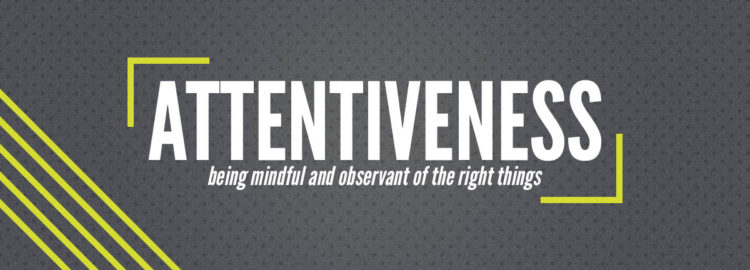 4. Attentiveness
16
Active listening involves complete attention, a readiness and willingness to take action and an open mind to evaluate customers and determine their needs.

What should customer service professionals do to achieve these goals of active listening?
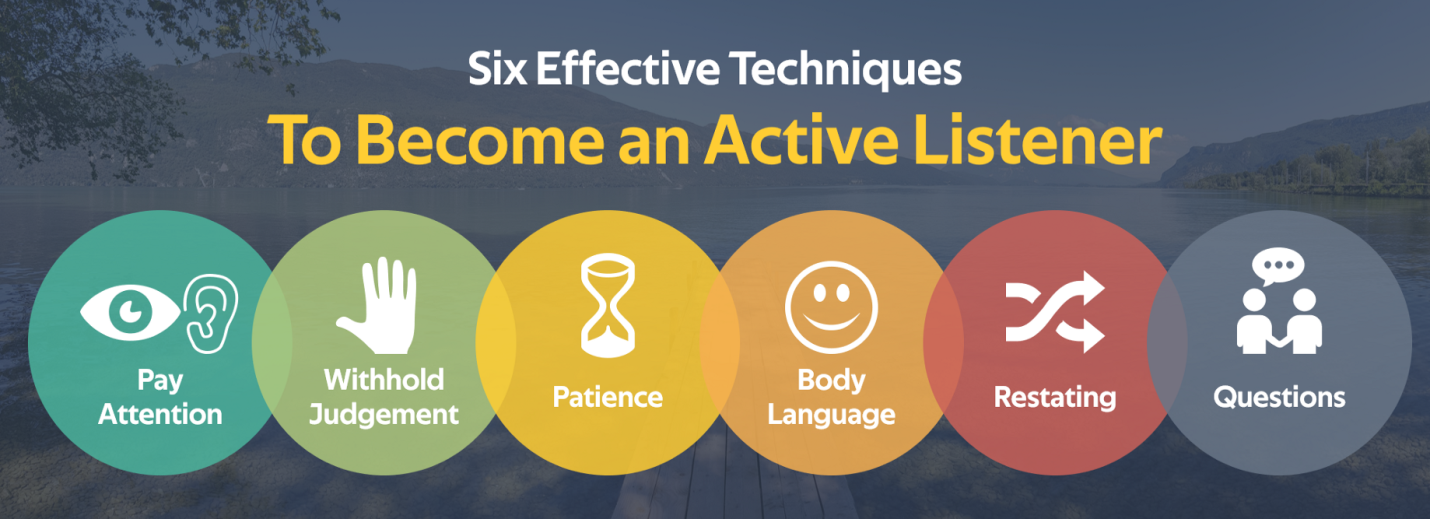 5. Objectivity
17
In dealings with customers, avoid subjective opinions or judgments.  If you have a preconceived idea about customers, their concerns or questions, the environment, or anything related to the customers, you could mishandle the situation.

Listen openly and avoid making assumptions. 

Allow customers to describe their needs, wants, or concerns in their own words, and then analyze them fairly before taking appropriate action.
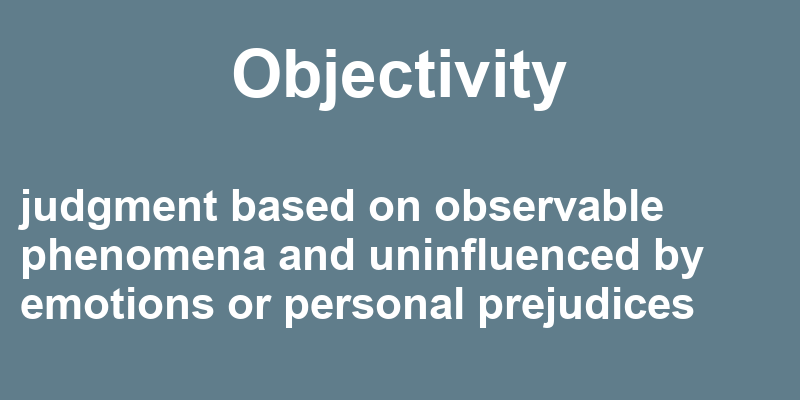 Causes of Listening Breakdown
18
Poor customer service may result from a breakdown of the listening process.

Many factors contribute to ineffective listening.  Some are internal or in your brain, but others are external and you cannot control them.  

The key is to recognize actual and potential factors that can cause ineffective listening and strive to eliminate them.
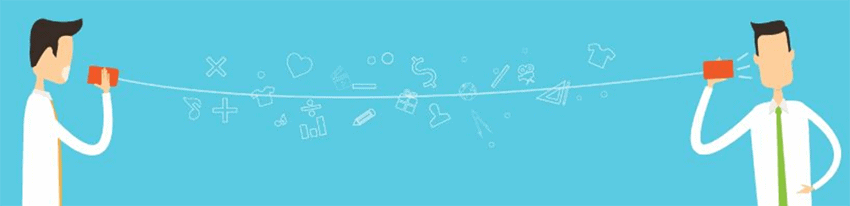 Causes of Listening Breakdown
19
Personal Obstacles include:

Biases
Psychological Distractors
Physical Condition
Circadian Rhythm
Preoccupation
Hearing Loss
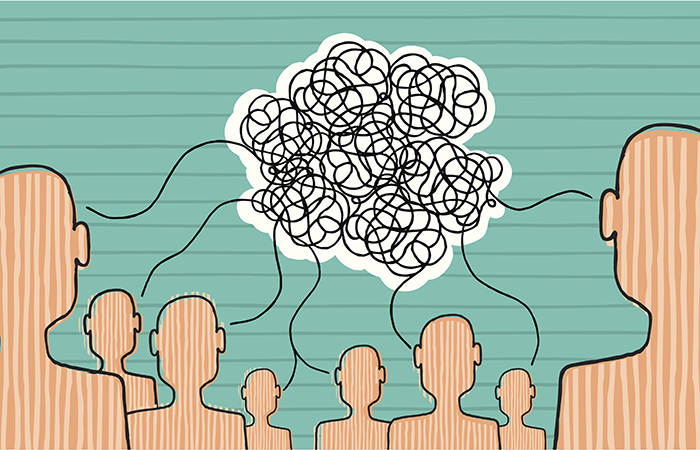 Personal Obstacles
20
1. Biases

Your opinions or beliefs about a specific person, group, situation, or issue can sometimes cloud your ability to listen objectively to a message.

These biases may result in preconceived and sometimes incorrect assumptions.  They can lead to service breakdowns, complaints, angry or lost customers, or even violence.
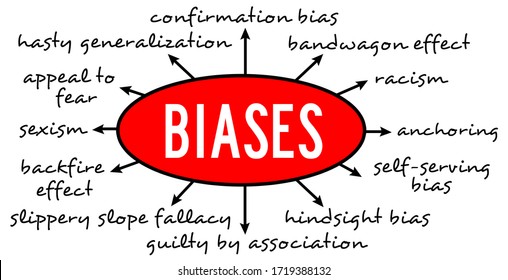 Personal Obstacles
21
1. Biases

Often personal biases are a result of things learned earlier in life and not even recognized on a conscious level.

Everyone has such biases to some degree because children often repeat what they hear from parents, siblings, caregivers, friends,  in the media, through music, and via other sources.
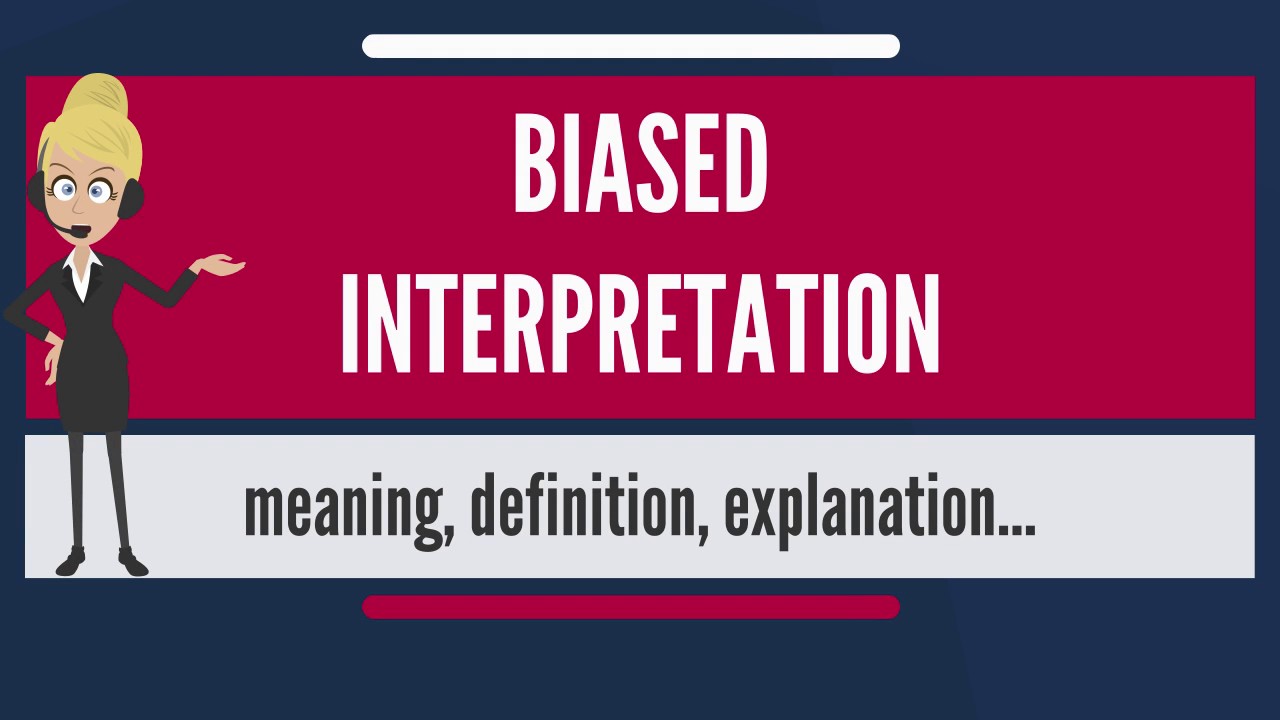 Personal Obstacles
22
2. Psychological Distracters

Psychological distracters, such as being angry or upset, or simply not wanting to deal with a particular person or situation, may negatively affect your listening.

Think about a time when you had a negative call or encounter with a customer or someone else and you became frustrated or angry.  

Did your mood and possibly your voice tone change as a result?  
Did that emotion carry over and affect another person later?
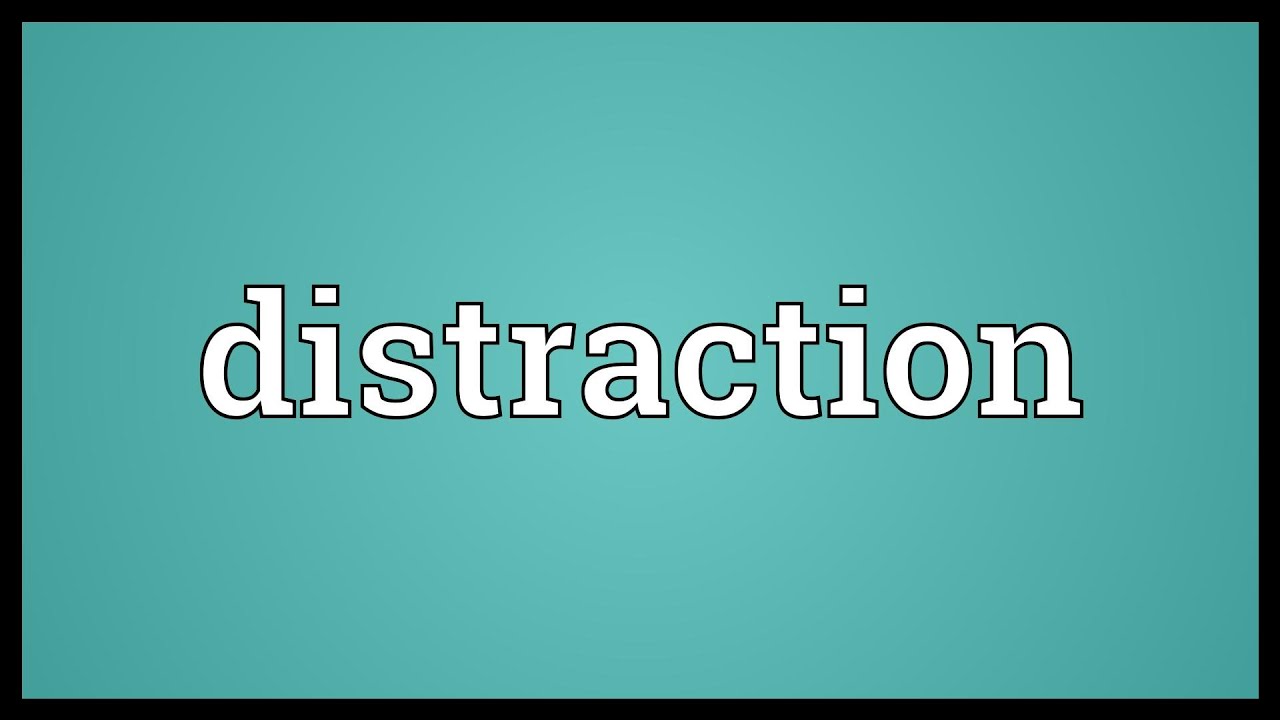 Personal Obstacles
23
3. Physical Condition

Another internal factor that can contribute to or detract from effectiveness listening is your state of wellness and fitness.

When you are ill, fatigued, in poor physical condition, or just not feeling well, listening can suffer.
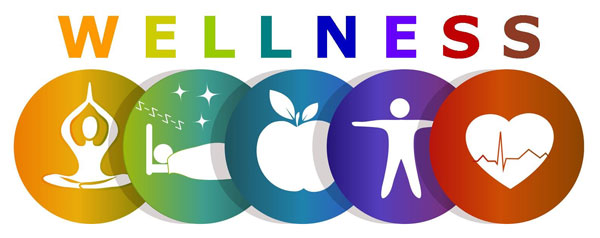 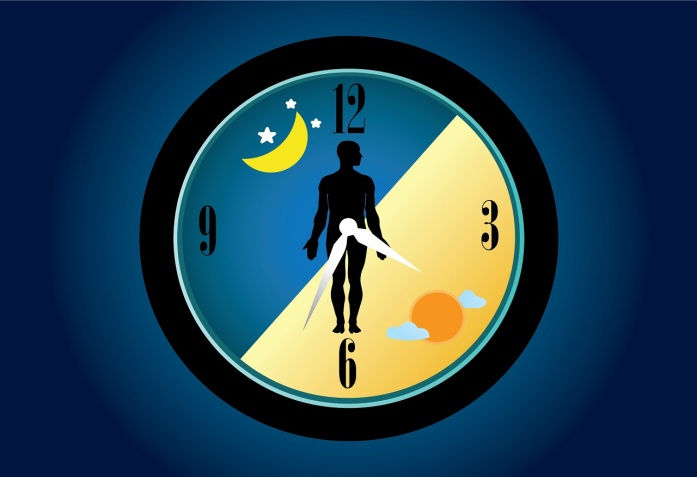 Personal Obstacles
24
4. Circadian Rhythm

All people have a natural 24-hour biological pattern by which they function.  The psychological cycle is associated with the earth’s rotation.  It affects metabolic and sleep patterns in humans as day replaces night.  This “clock” often establishes the body’s peak performance periods.  
Some people perform better in the morning, whereas others peak later in the day or evening.  

From a listening standpoint, you should recognize your own natural body pattern so that you can deal with the most important listening and other activities during your peak period if possible.
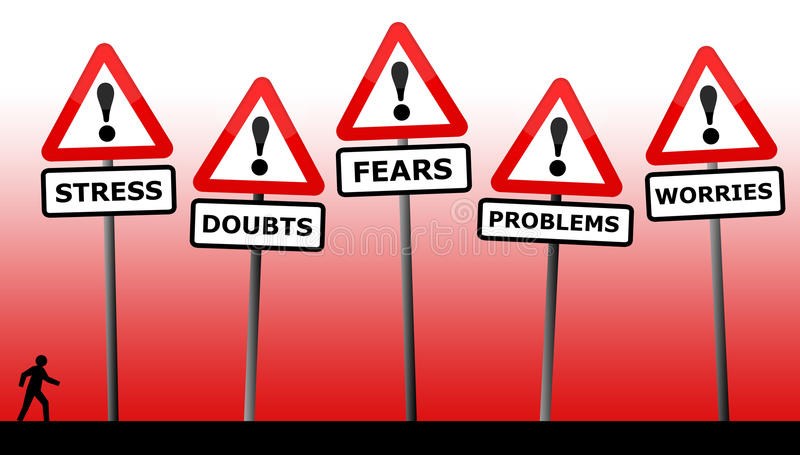 Personal Obstacles
25
5. Preoccupation

In recent years, many people have become distracted from work and listening activities by personal factors, such as finances, relationships, family problems, schooling, or stress that override their efforts to do a good job each day.

When you have personal or other matters on your mind, it sometimes becomes difficult to focus on the needs and expectations of the customer and your job tasks.  This can frustrate both you and your customers.  

It is difficult to turn off personal problems, but you should try to resolve them before going to work, even if you must take time off to deal with them.
Personal Obstacles
26
6. Hearing Loss

Many people suffer from hearing loss caused by physiological (physical) problems or extended exposure to loud noises (personal and workplace).  

Sometimes they are not aware that their hearing is impaired, or take no action to remedy the loss.
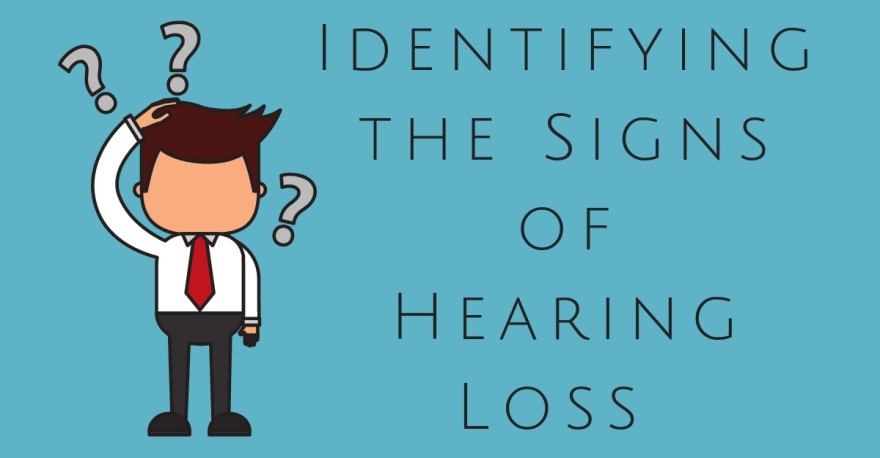 Listening Skill Level
27
People communicate on different levels, depending on their knowledge and experiences in the area of communication.

Childhood experiences influence adult behavior.  That is, they are likely to repeat behavior they learned as children.

(x) If you grew up in an environment where the people around you practiced positive listening skills, providing feedback and using nonverbal communication and effective personal skills for dealing with others, you will likely use similar techniques as an adult.  However, if your experiences were negative you will struggle in listening to others effectively.
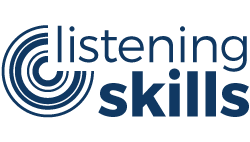 Listening Skill Level
28
Two other factors can also create barriers and inhibit effective listening when dealing with your customers.

These are (1) thought speed and (2) faulty assumptions (biases) that you have about others or a situation.
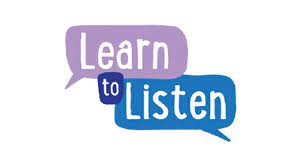 1. Thought Speed
29
Your brain is capable of comprehending messages  delivered at rates of as much as four to six times faster (thought speed) than speed at which average adult speaks.  

In the U.S., this rate is approximately 125 to 150 words per minute, as in other countries or cultures this rate might vary.

The difference between the two rates is referred to as a “lag time” or “listening gap” during which the mind is momentarily idle or focused on other activity.  The result is that your brain does other things to occupy itself (i.e. daydreaming).
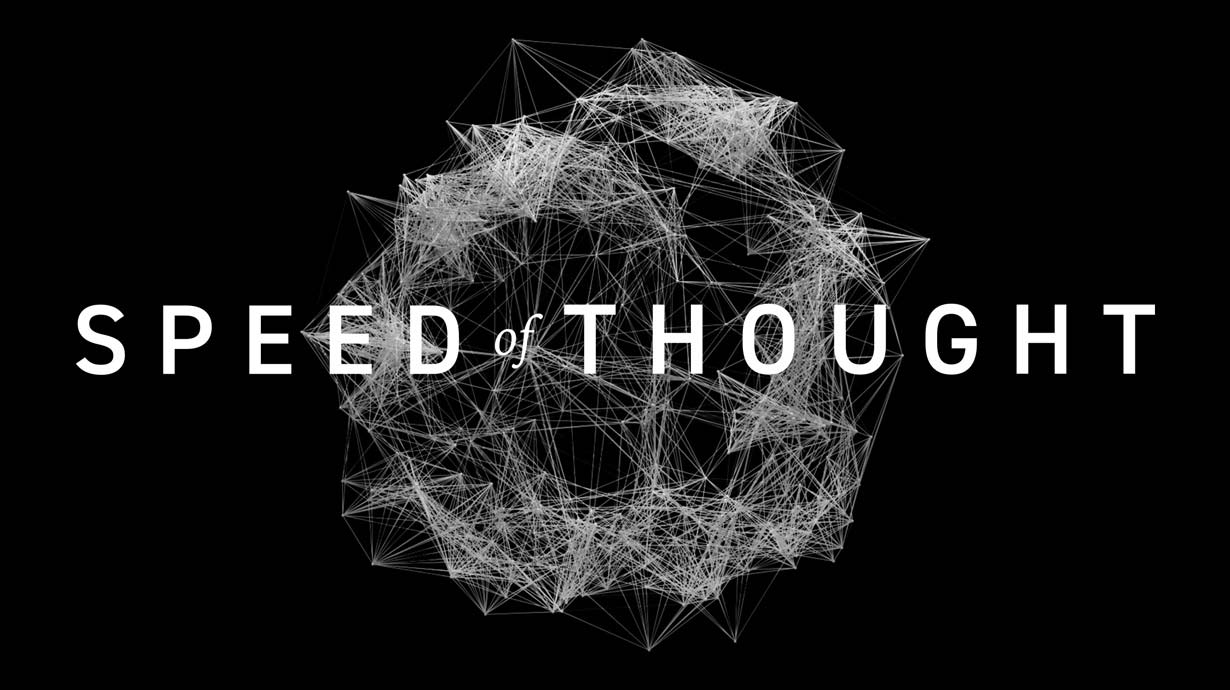 1. Thought Speed
30
To prevent or reduce such distraction, you must consciously focus on your customer’s message, look for key points they make, ask pertinent questions, and respond appropriately.

One way to help yourself focus is to take notes about an issue, suggestion, or complaint as your customer speaks.

You then have something to which you can refer to provide feedback from once the customer stops talking. Another benefit of this technique is that you can demonstrate that you are truly interested in their ideas or subject of a conversation.
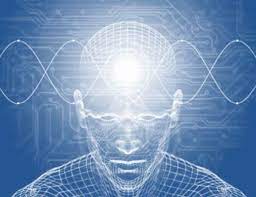 2. Faulty Assumptions
31
Because of experiences or encounters with others, you may be tempted to make faulty assumptions about your customer’s message(s).  Do not do so.

Each customer and each situation is different and you should regard them as such.  

Take the time to effectively gather information in each customer encounter so you can make an informed decision on the correct course of action.  Then, make a judgment on what needs to be accomplished in order to remedy the situation.
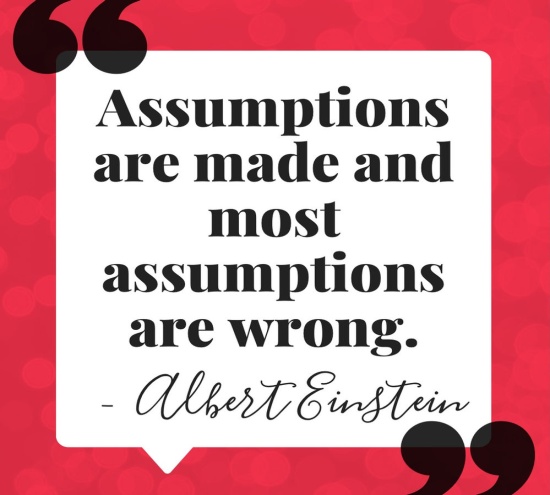 External Obstacles
32
You cannot remove all barriers to effective listening, but you should still try to reduce them when dealing with customers.

Some typical examples of external obstacles that often create problems include the following:

Information Overload
Other People Talking
Ringing Phones
Office and Maintenance Equip.
Speakerphones
Physical Barriers
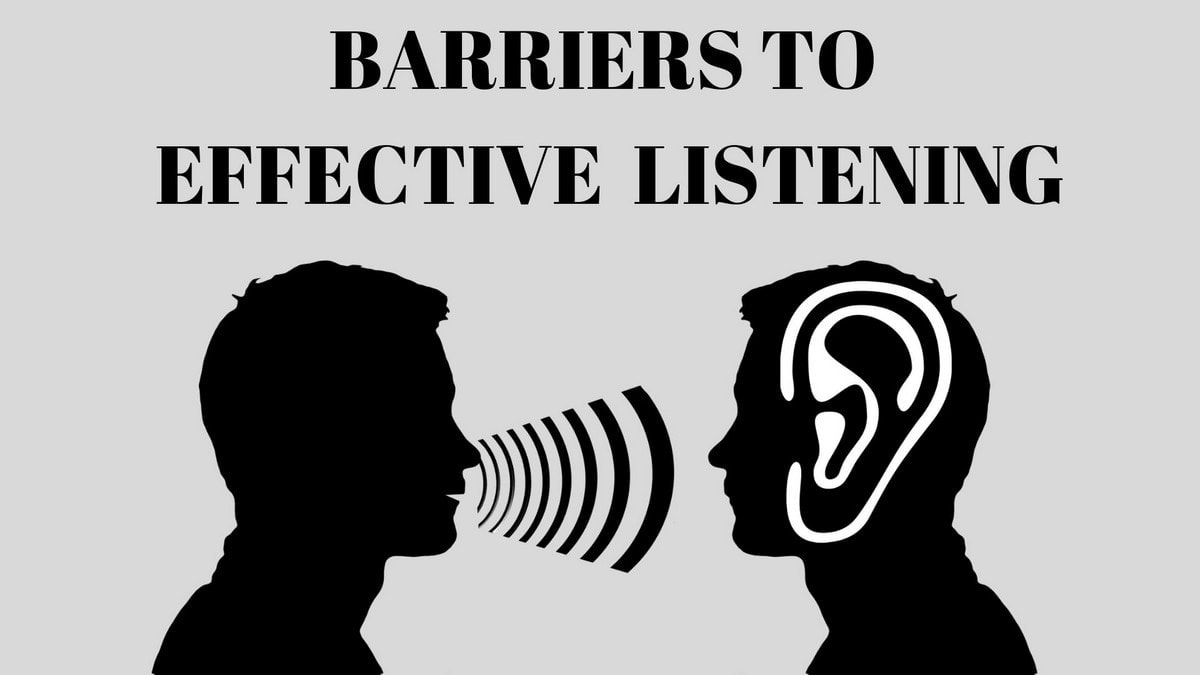 1. Information Overload
33
Information overload refers to having too many messages coming together and causing confusion, frustration, or an inability to act.

You get information in meetings, e-mail and text messages, from the radio and TV, from customers, and in a variety of public places.  Often, you spend as much as 5 to 6 hours a day listening to customers, coworkers, others, etc.  

Such information overload can result in stress, inadequate time to deal with individual situations, and reduced levels of customer service.
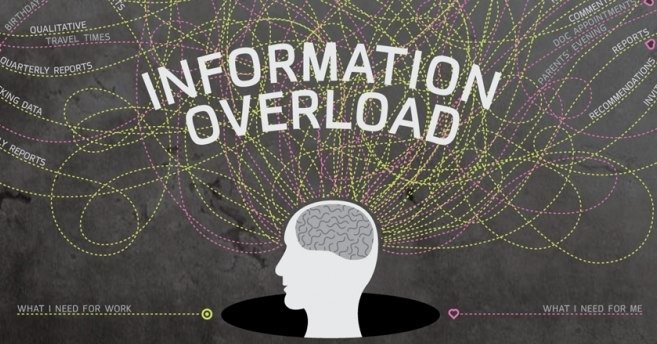 2. Other People Talking
34
It is not possible for you to give your full attention to two speakers simultaneously.

In order to serve customers effectively, deal only with one person at a time.  

If someone else approaches, smile, acknowledge them, and say  “I’ll be right with you” or at least signal that message by holding up your index finger to indicate “one minute” while you smile.  If after a minute, it appears you will need more time, call for assistance or ask the waiting person if they have a simple question to answer.
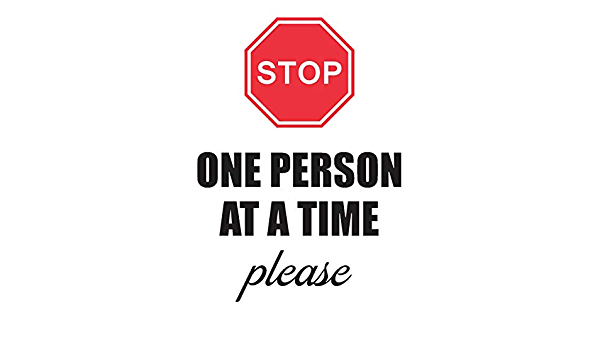 3. Ringing Phones
35
Ringing telephones can be annoying, but you should not stop helping one customer to get into a discussion with or try to serve another customer over the phone.

This creates a dilemma, for you cannot ignore customers or others who depend on you to serve their needs.  

You cannot effectively do two things at once.
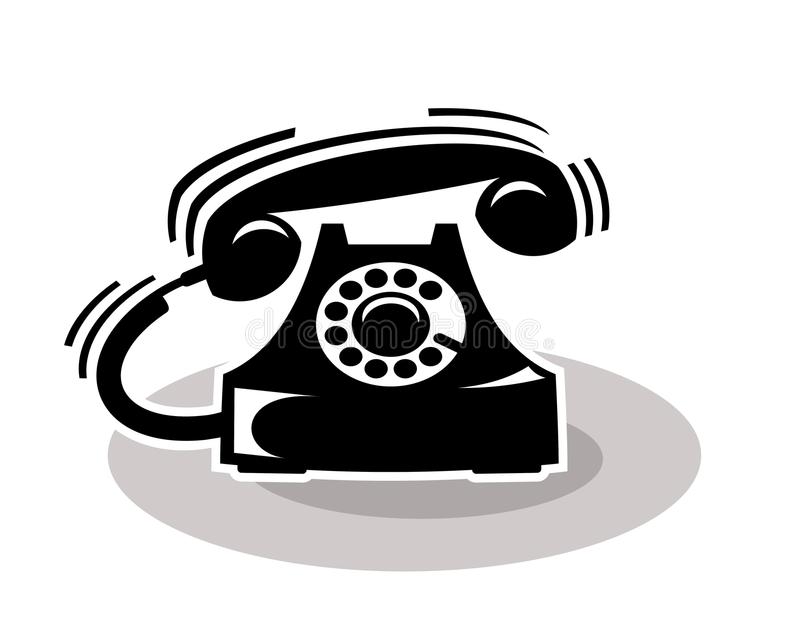 4. Office and Maintenance Equipment
36
Noisy printers, computers, photocopying machines, electric staplers, vacuum cleaners, humming overhead lights, and other devices can also be distractions.

When servicing customers, eliminate or minimize the use of these types of items.

If others are using noisy equipment, try to position yourself or them as far away from the customer service area as possible.
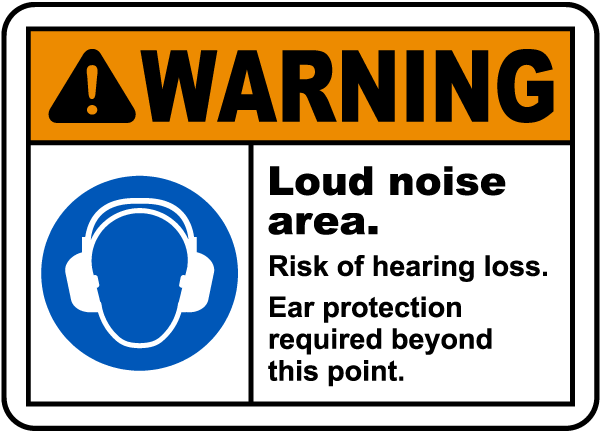 5. Speakerphones
37
If you want to use a speakerphone, inform the customer and ask if they mind.  Also, make sure that you can be heard and that there are no distracting background noises that might interfere with reception on the other end.

The negative part of using speakerphones is that many people put callers on the loudspeaker while continuing to work.
An additional issue with speakerphones is confidentiality.

Since others can hear the conversation, the caller may be reluctant to provide certain personal, needed or useful information.
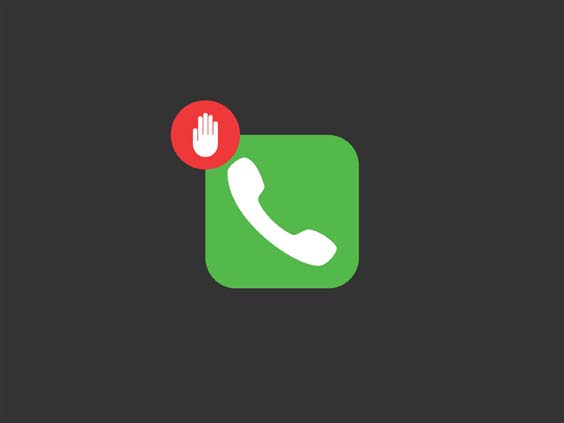 6. Physical Barriers
38
Desks, counters, furniture, or other items separating you from your customer can stifle communication.

Depending on your job function, you might be able to eliminate barriers.  If possible, do so.

These obstacles can distance you physically from your customer or depersonalize your service.
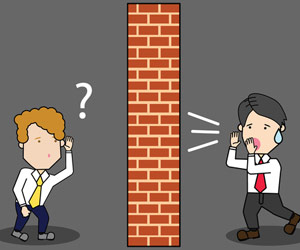 6. Physical Barriers
39
If you have an option, be conscious of how you arrange your office or workspace.

Side-by-side (facing the customer at an angle) seating next to a table is preferable to sitting across from a customer in most situations.  That is because having a table between you nonverbally creates an obstacle to effective interaction.

It can potentially project a perception of authority, dominance, and inequality.  An exception to this approach is appropriate if you provide service to customers who might become agitated/violent.
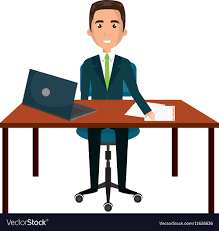 Strategies for Improved Listening
40
You can improve your listening skills several different ways.   One important way is to listen more than you talk.

There are numerous techniques for becoming a more effective listener.  You can use the following as a basis for self-improvement.

Stop Talking
Prepare Yourself
Listen Actively
Show a Willingness to Listen
Show Empathy
Listen for Concepts
Listen Openly 
Send Positive Nonverbal Cues
Do Not Argue
Take Notes, if Necessary
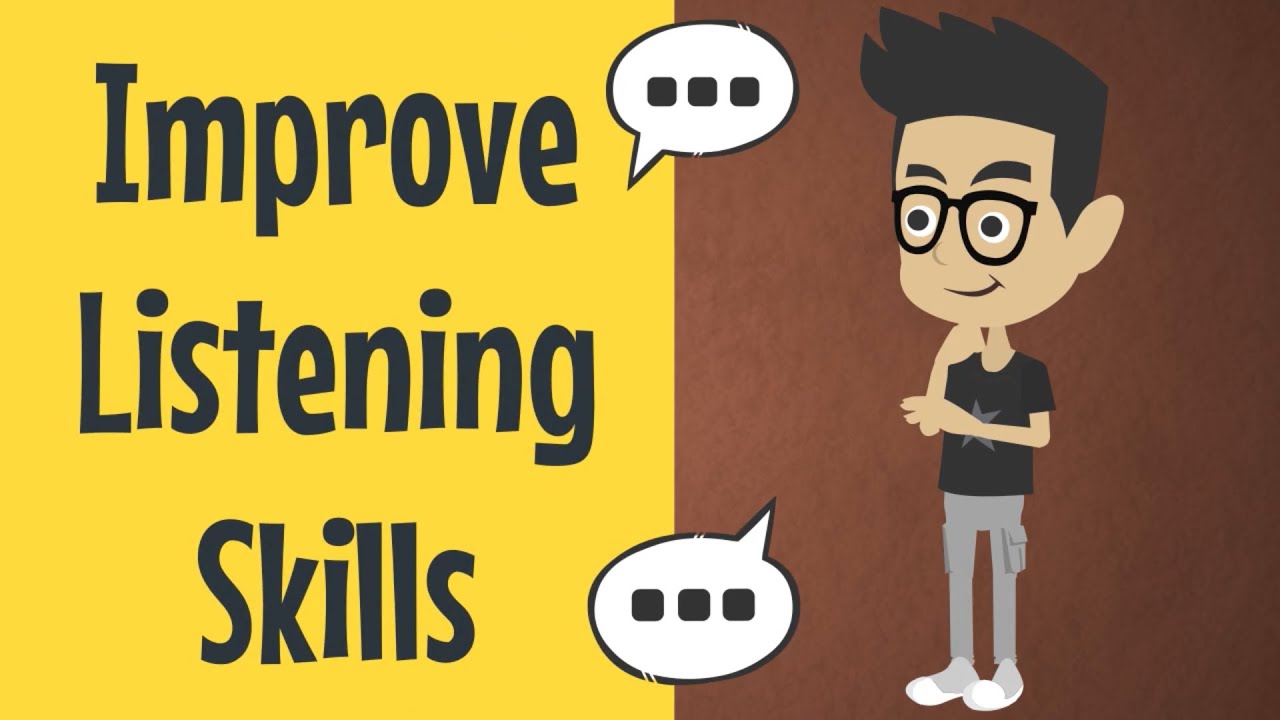 1. Stop Talking
41
You cannot talk and actively listen at the same time.  
When the customer starts talking, the first thing you should do is stop talking and listen carefully.

One common mistake that many people make is to ask a question, hesitate, and immediately ask a second question or “clarify” their meaning by providing additional information if no answer was immediately received.

A habit like this is confusing to the listener.  It is also rude.
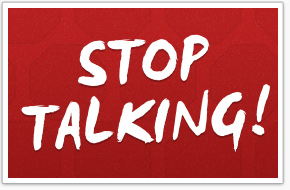 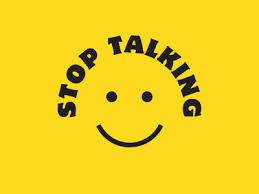 1. Stop Talking
42
Some people have language barriers, behavioral styles, are elderly or disabled, and they require more patience; and need time to analyze and respond to messages received.  Others may be simply trying to formulate just the right answer before responding.

If you interrupt with additional information or questions, you may interfere with their thought patterns and cause them to become frustrated or forget what they are going to say.

The result is that the listener may not speak or respond at all because they believe that you are really not listening or interested in the response, or because they are embarrassed or confused.
2. Prepare Yourself
43
Before you can listen effectively to someone, you must be ready to receive what this person has to say.

Focus on your customer by not reading, writing, talking to others, thinking about other things, working on your computer, answering phones, dealing with other business matters, or doing anything else that might distract you.

Other things to do in order to be ready to listen include having within easy access all the administrative supplies, forms, reference materials, and other information needed to answer a question or serve your customer.
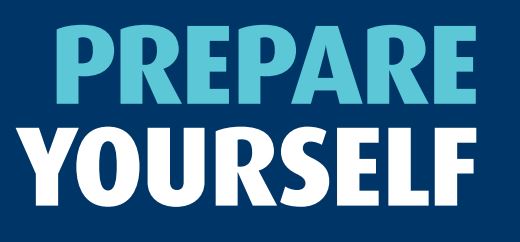 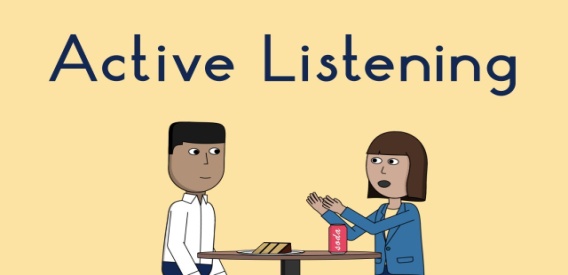 3. Listen Actively
44
Use basics of good communication when the customer is speaking.

The following strategies are typically helpful in sending an      “I care” message when done naturally and with sincerity:

Smile.
Do not interrupt to interject your ideas or make comments unless they help to clarify a point made by the customer.
Sit or stand up straight and make eye contact with the customer.
Lean forward or turn an ear toward the customer, if necessary.
Paraphrase the customer’s statements occasionally.
Nod and offer affirmative statements to show you’re following along.
Do not finish a customer’s sentence.  Let the customer talk.
4. Show a Willingness to Listen
45
By eliminating distractions, sending positive verbal and nonverbal responses, and actively focusing on delivered messages, you can help a customer relax and have a more meaningful dialogue.

These small efforts can lead to higher customer satisfaction, lower frustration, and an experience of a sense of caring.
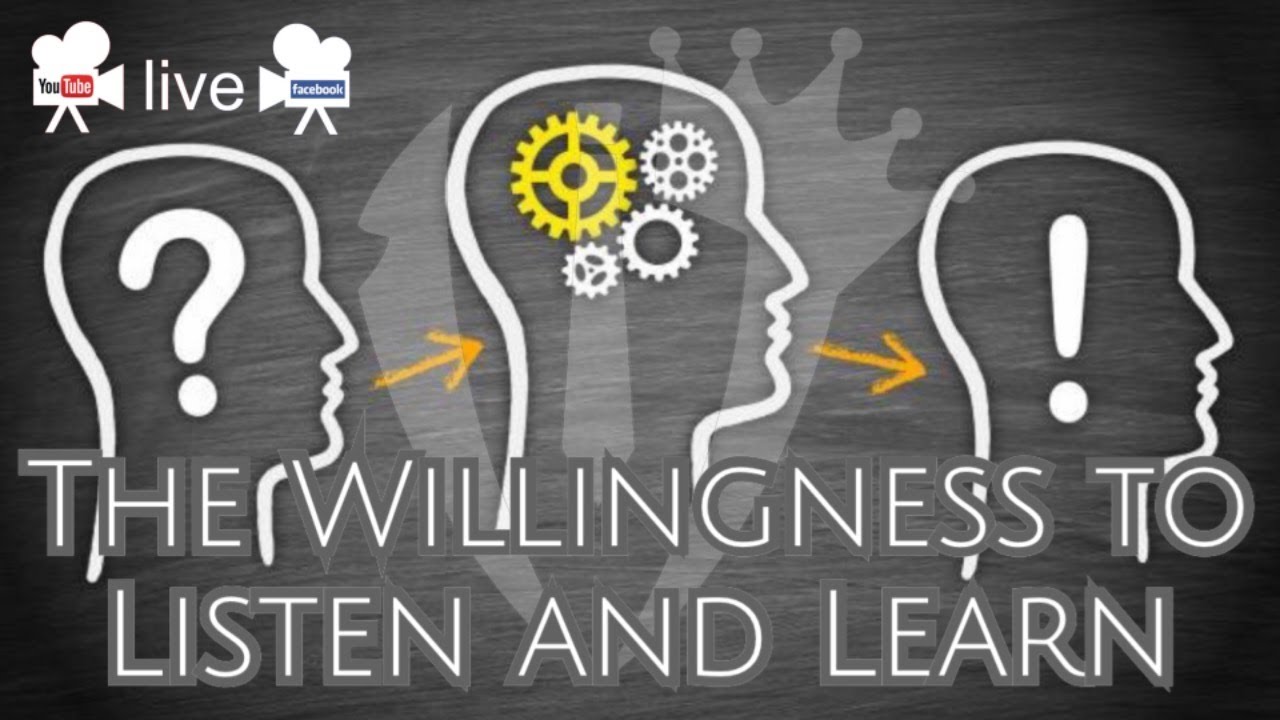 5. Show Empathy
46
Put yourself in the customer’s place by empathizing, especially when the customer is complaining about what they perceive to be poor service or inferior products.  This is sometimes referred to as “walking a mile in their shoes.”  

In response to a customer’s complaint you may offer to make it up to them by offering a gift or alternative plan of action.

Service Recovery is the process of correcting a wrong or something that has not gone as promised involving provision of a product or service to a customer.  The concept involves not only replacing defective products, but also going the extra step of providing compensation for inconvenience.
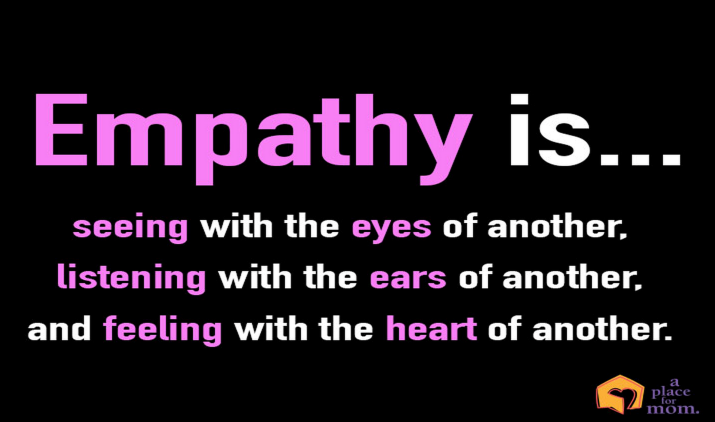 6. Listen for Concepts
47
Instead of focusing on one or two details, listen to the entire message before analyzing it and responding.

Instead of trying to respond to one portion of a message, wait for the customer to provide all the details.  

Then ask any questions necessary to get the information you need to respond appropriately.
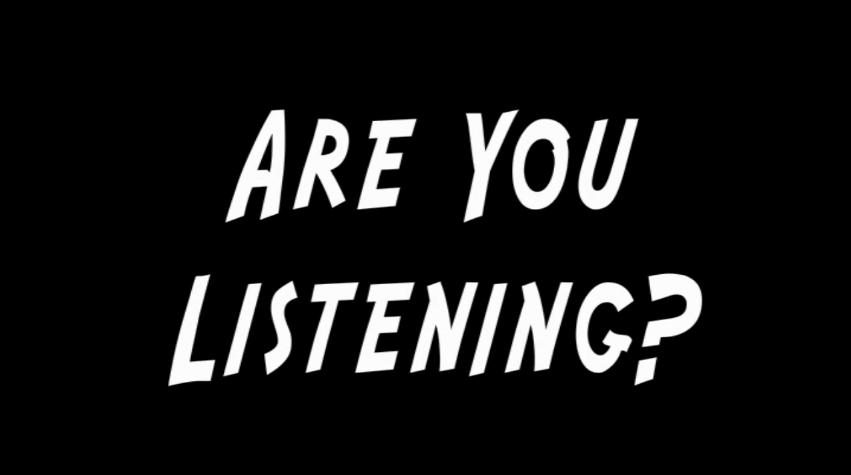 7. Listen Openly
48
Avoid the biases discussed earlier.  Remember that you do not have to like everyone you encounter, but you do have to respect and treat customers fairly and impartially if you want to maintain a positive business relationship.

For example, whenever you encounter a person who is rude or is the type of person for whom you have personal dislike, try to maintain your professionalism.  Remember that you represent your organization and that you are being paid to serve.

If a situation arises that you feel you cannot or prefer not to handle, call for assistance.  Be aware of your bias.
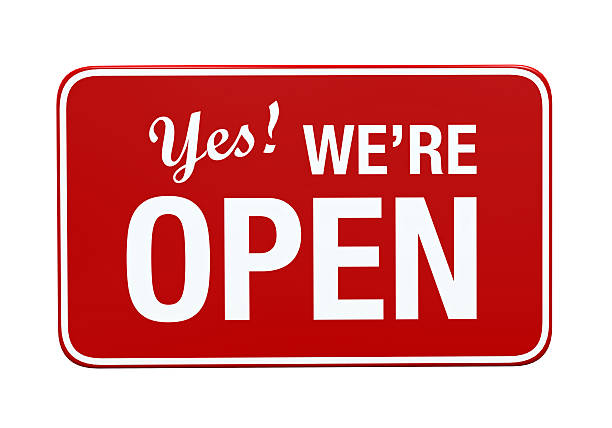 8. Send Positive Nonverbal Cues
49
Be conscious of the nonverbal messages your are sending.  Even when you are verbally agreeing or saying “yes,” you may unconsciously send negative nonverbal messages.

When sending a message, you should make sure that your verbal cues (words) and nonverbal cues (gestures, expressions) are in congruence.

For example, if you say, “Good morning.  How may I help you?” in a gruff tone, with no smile, and while looking away from the customer, they will not feel welcome or believe that you are sincere in your offer to assist.
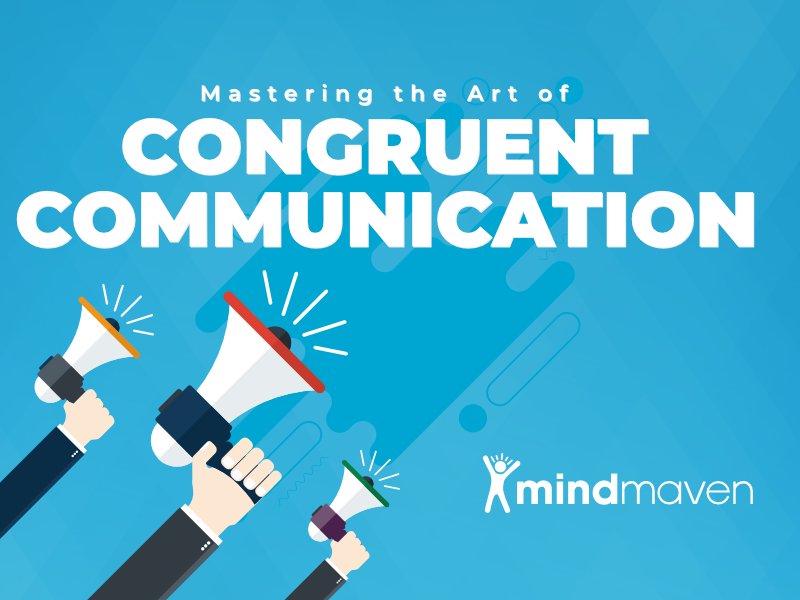 9. Do Not Argue
50
When you argue, you become part of the problem and cannot be part of the solution.

Learn to phrase responses or questions positively.  Keep in mind that even when you go out of your way to serve customers, some of them will respond negatively.  Some people seem to enjoy the conflict or have a need to dominate or win in such situations.  

Remember to maintain your composure, listen, and attempt to satisfy their needs.  If necessary, refer customers to your supervisor or a peer for service rather than let the encounter turn confrontational or emotional.
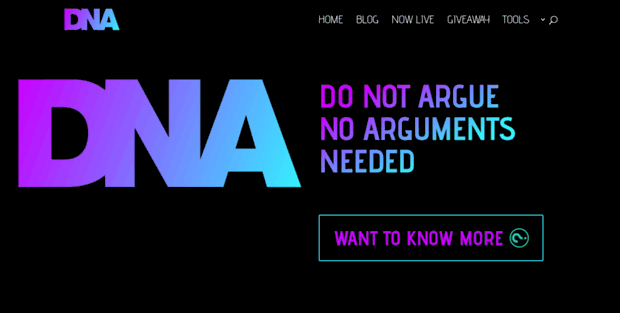 10. Take Notes, If Necessary
51
Most people do not have a photographic memory and cannot remember all details about a discussion or situation.

If information is complicated, or if names, dates, numbers, or numerous details are involved in a customer encounter, you may want to take notes for reference and to ensure accuracy.

Notes can help prevent your forgetting or confusing information.  Once you made your notes, verify your understanding.
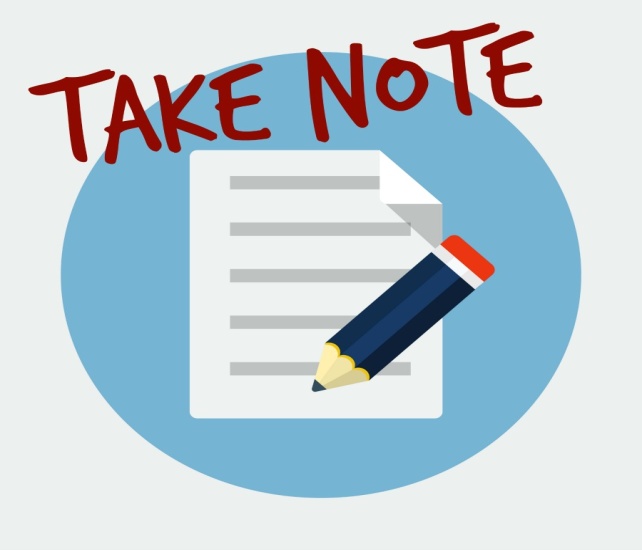 Information-Gathering Techniques
52
Use appropriate questions to sort out facts from fiction.

Your purpose in listening to your customers is to gather information about their needs or wants on which you can base decisions on how to best satisfy them.

Use questions to determine customer needs and to verify and clarify information received.  This will ensure that you thoroughly understand the customer’s message prior to responding.
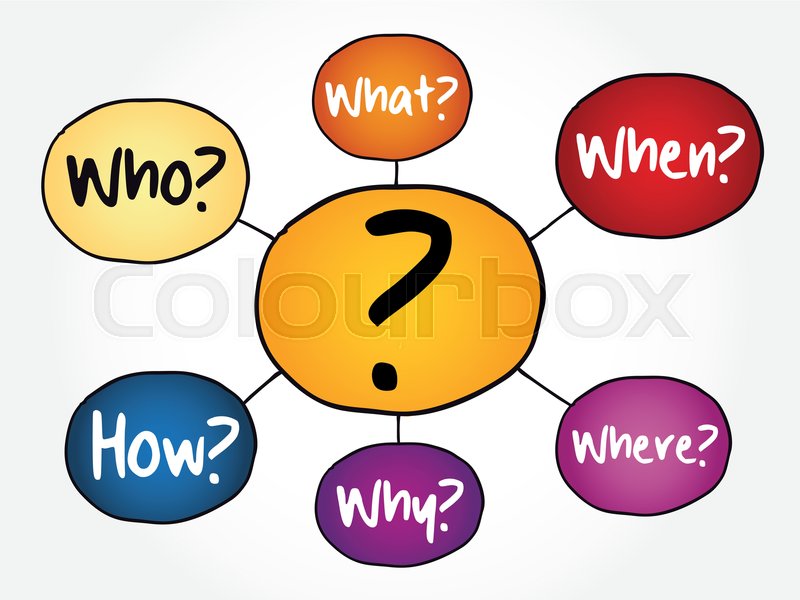 Open-End Questions
53
Open-end questions establish a number of facts and are used to seek substantial amounts of information and encourage dialogue. 

They:

Identify Customer Needs
Gather a Lot of Information
Uncover Background Data
Uncover Objections During a Sale
Give the Customer an Opportunity to Speak
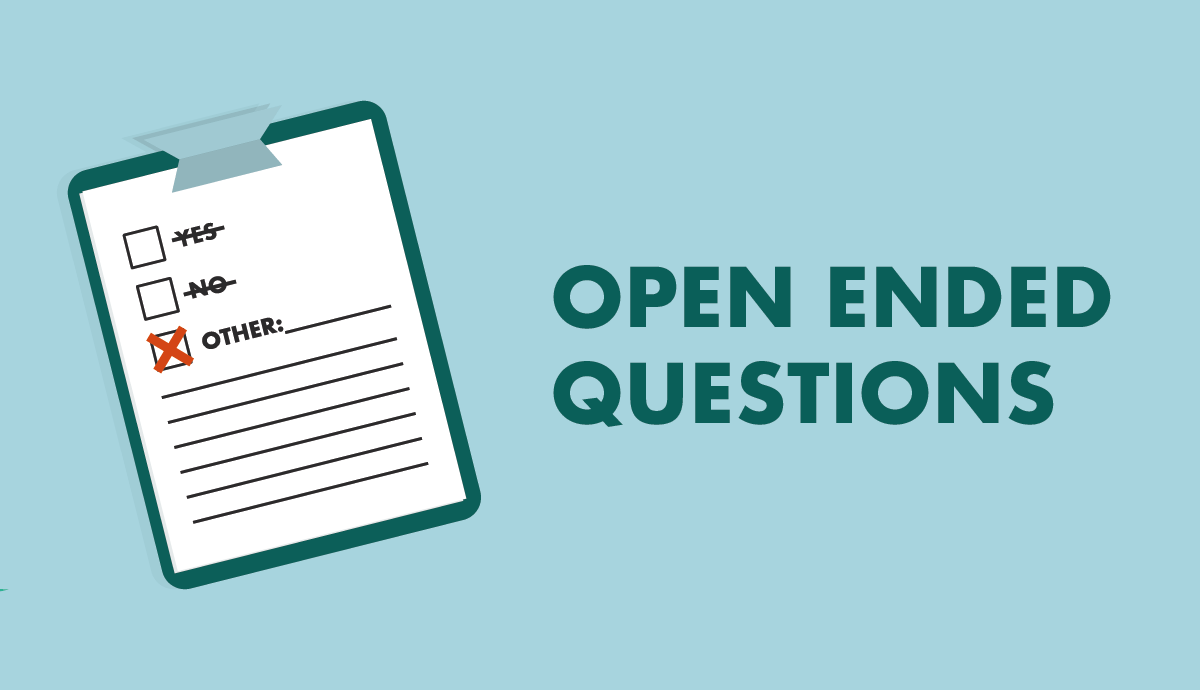 1. Identify Customer Needs
54
By asking questions, you can help determine customer needs and what they want or expect.

This is a crucial task because some customers are either unsure of what they need or want or do not adequately express their needs or wants.

What are you looking for in product or service?
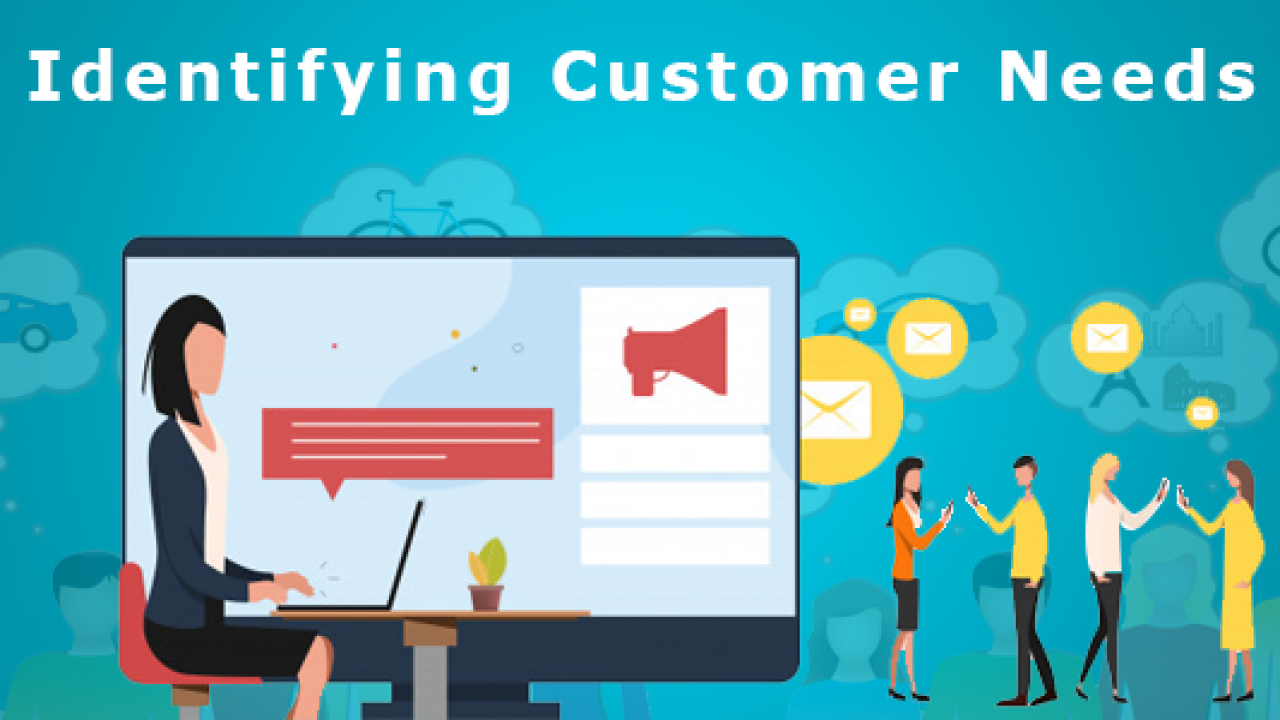 2. Gather a Lot of Information
55
Open-end questions are helpful when you are just beginning a customer relationship and are not sure what the customer has in mind or what is important.

By uncovering details, you can better serve your customer.

To help me serve you, could you please describe your ideal product or service?
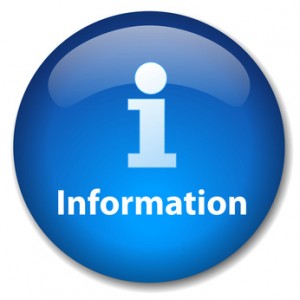 3. Uncover Background Data
56
When a customer calls to complain about a problem, often they have already taken unsuccessful steps to solve it.        In such cases, it is important to find out the background information about the customer or situation.

By asking open-end questions, you allow customers to share as much information as they feel necessary to answer questions.

Will you please share the history behind this problem, including all previous attempts to resolve it?
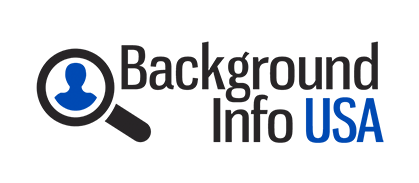 4. Uncover Objections During a Sale
57
If you are in sales, you will likely encounter objections.  And,    the reason for a customer not wanting or needing your product and/or service can be identified through open-end questions.

Such questions help you determine whether your customer has questions or objections.  Many times, people are not rejecting what you are offering outright; they simply do not see an immediate need for the product or cannot think of appropriate questions to ask.  In these cases, you can help them focus their thinking or guide their decision through open-end questions.

What do you think about product or service offered?
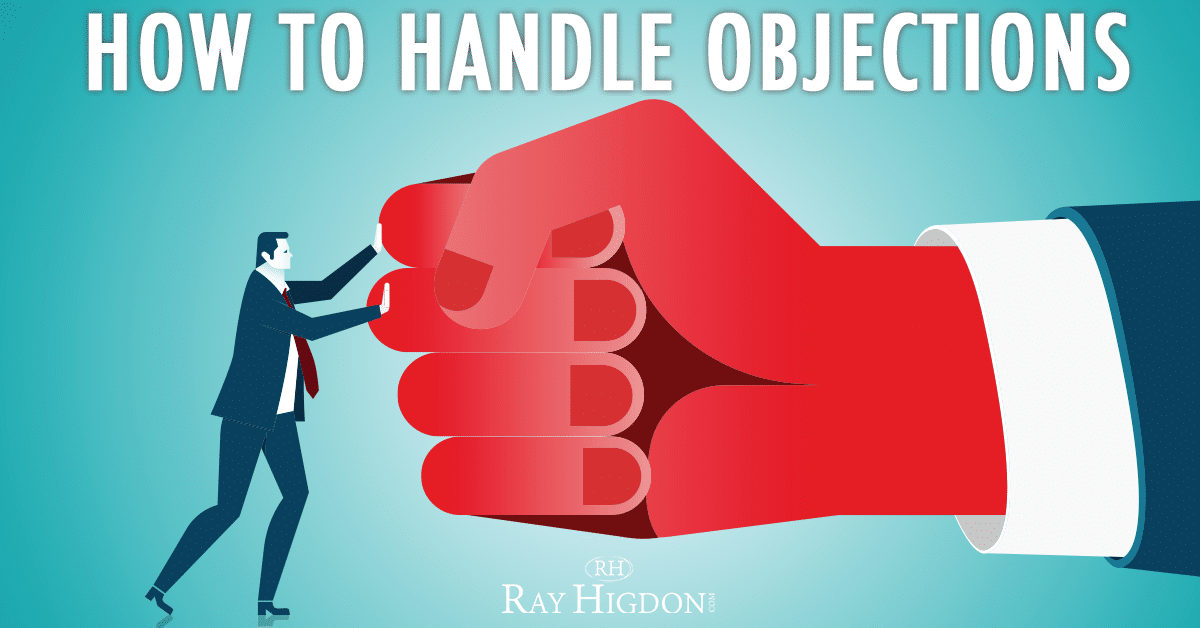 5. Give the Customer an Opportunity to Speak
58
Although it is important to control the conversation in order to save time and allow you to serve more customers, sometimes you may want to give the customer an opportunity to talk. This is crucial if the customer is upset or dissatisfied about something.  

By allowing customer to “vent” as you listen actively, you can reduce the level of tension and help solve the problem.  You might even discover other details that will help you address the situation.

What suggestions do you have for product/service improvement?
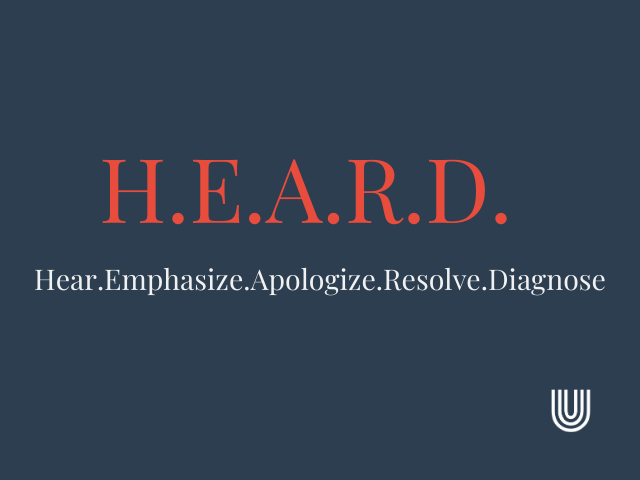 Close-End Questions
59
Traditionally, closed-end questions start with verbs such as: “do, did, are, and will”; elicit short, one-syllable responses; and gain little new information.

Many closed-end questions can be answered “yes or no” or with a specific answer, such as a number or a date.  
Use closed-end questions for:

Verifying Information
Closing an Order
Gaining Agreement
Clarifying Information
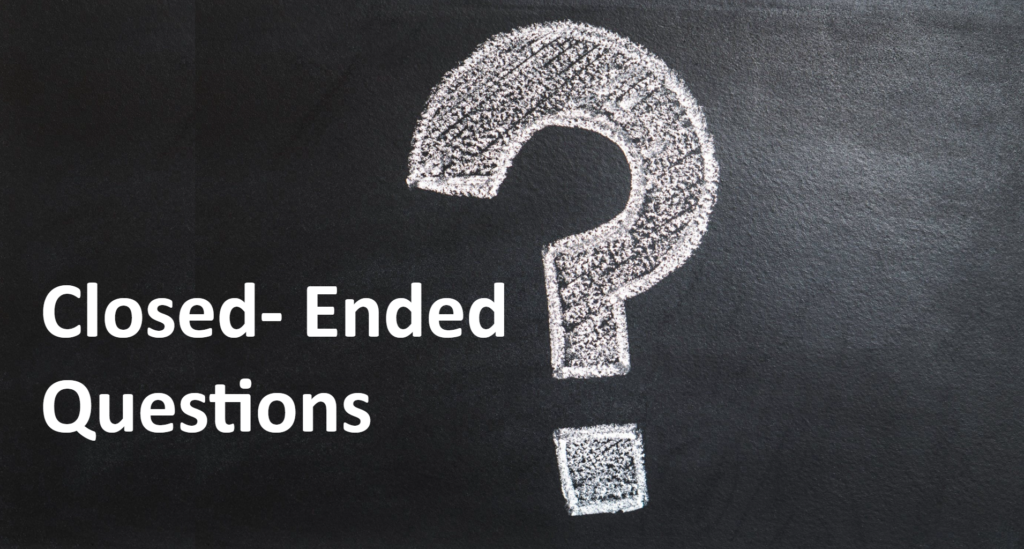 1. Verifying Information
60
Closed-end questions are a quick way to check information already shared or agreements made.

Using them reinforces that you are listening and also helps prevent you from making mistakes because you misinterpreted or misunderstood information.

Is that correct?
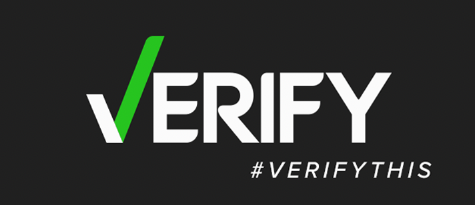 2. Closing an Order
61
Once you have discovered needs and presented the benefits and features of your product and service, you need to ask for a buying decision.  This brings closure to the discussion.

Asking for a decision also signals the customer that it is their turn to speak.  Remember to listen.  Recognize the difference between uncertainty and the decision not to purchase.

May I wrap this up for you?
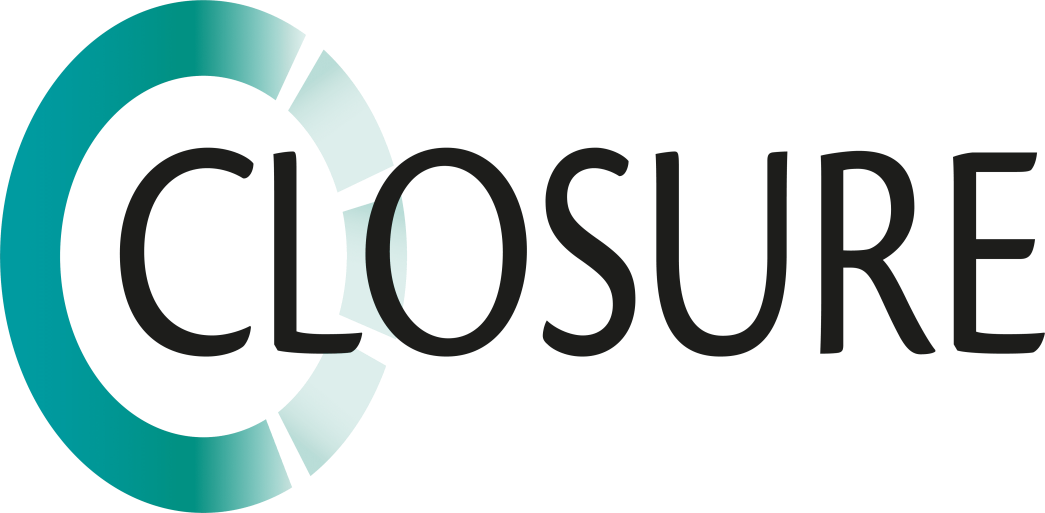 3. Gaining Agreement
62
When there has been ongoing dialogue and closure or commitment is needed, closed-ended questions can often bring about that result.

With everything we discussed, I’d like to conclude this project.  Can we agree to terms?
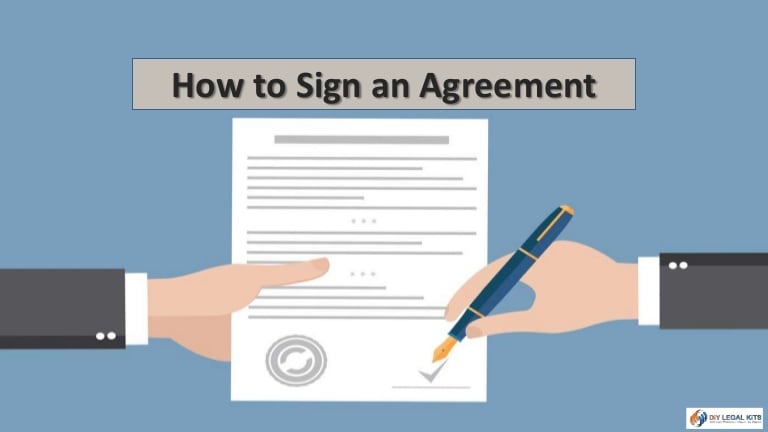 4. Clarifying Information
63
Closed-end questions can also help ensure that you have the details correct and thus help prevent future misunderstandings or mistakes.

Closed-end questions also help save time and reduce the number of complaints and/or product returns your or someone else will have to deal with.

Does it seem I have a good understanding of your issue/concern?
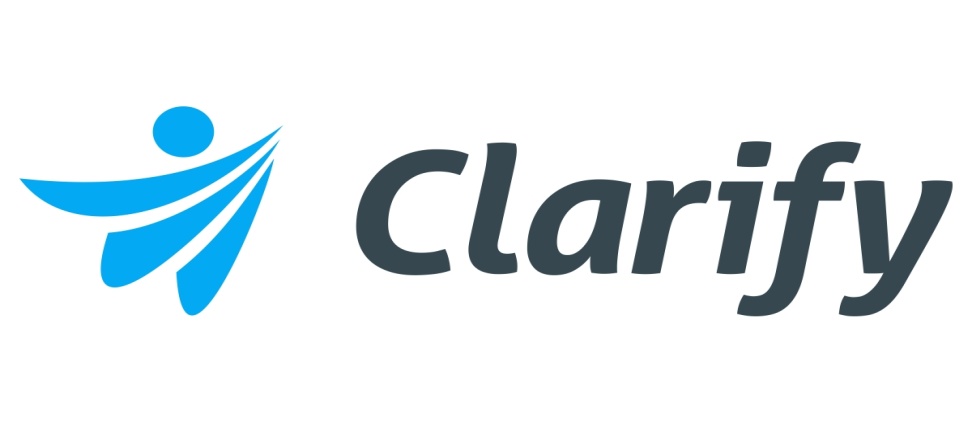 Additional Question Guidelines
64
Use questions to further your feedback.

In order to generate meaningful responses from customers, keep the following points in mind:

Avoid Criticism
Ask Only Positively Phrased Questions
Ask Direct Questions
Ask Customers How You Can Better Serve
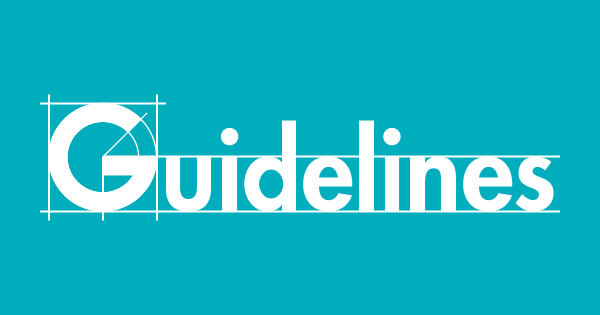 1. Avoid Criticism
65
Be careful not to seem critical in the way you ask questions.  What customers choose should not be your concern.

Your job is to help by providing excellent customer service.  

Remember that nonverbal messages delivered via tone or body language can suggest criticism, even if spoken words do not.
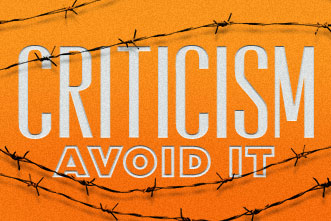 2. Ask Only Positively Phrased Questions
66
You can ask for the same information in different ways, some more positive than others do.

As you interact with your customers, it is crucial to send messages in an open, pleasant manner. 

You can accomplish this by tone of voice and proper word selection.  From “You don’t really want that color, do you?” to   “We offer a wide selection of colors.”
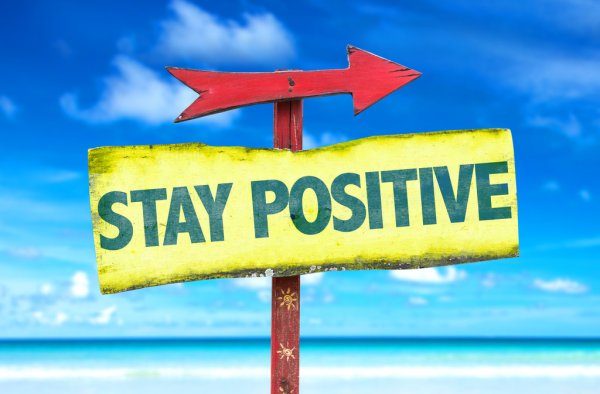 3. Ask Direct Questions
67
You generally get what you ask for.  Therefore, being very specific with your questions can often result in receiving useful information and can save time and effort.

This does not mean that you should be abrupt or curt in your communication with customers or anyone else.

Does this meet your needs?
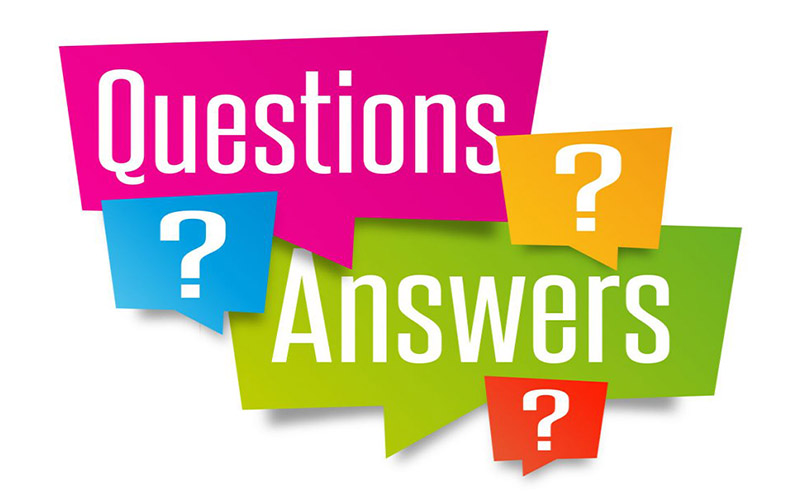 4. Ask Customers How You Can Better Serve
68
You will find no better or easier way to determine what customers want and expect than to ask them.

They will appreciate it, and you will do better at serving them.  

If appropriate, a good follow-up approach to gain additional information after a customer has responded to a question is:    “That’s interesting; will you please explain to me what makes you feel that way (or believe that’s true)?”
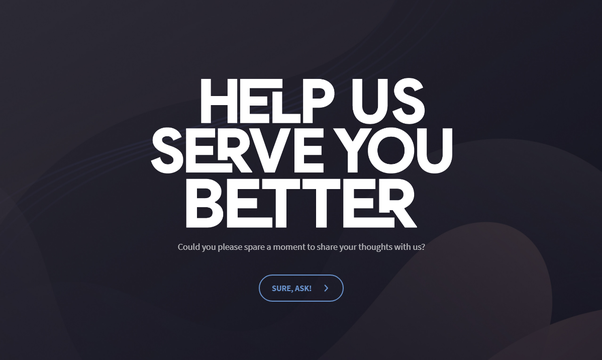 Customer Service Management
69
Part Three: Building and Maintaining Relationships
70
Chapter Six: Customer Service and Behavior

“To be successful, you have to be able to relate to people; they have to be satisfied with your personality to be able to do business with you and to build a relationship with mutual trust.” - George Ross
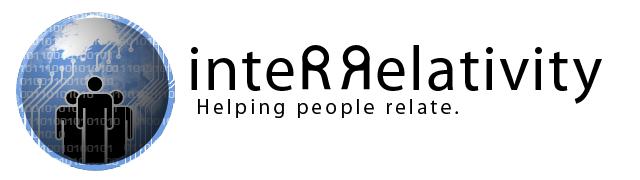 What are Behavioral Styles?
71
Behavioral styles are actions or reactions exhibited when you and others deal with tasks or people.  As a service professional, you need to be aware that not everyone is the same.

There is no “one best type” of behavior and that behavior can change from one situation to another.  Humans have a variety of style behaviors within them.

Much of the way that people react in a given situation is driven by personal knowledge, experience, culture, and other background features. 
Various studies indicate most people have a primary style preference, and secondary styles depending on the situation and people involved.
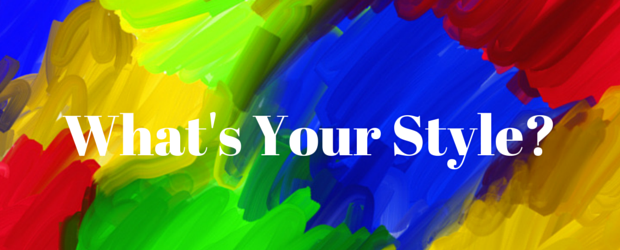 What are Behavioral Styles?
72
They key to effectively managing your behavior and addressing that of others is to listen to what the customer is saying, watch nonverbal cues, and consider the information you are about to read in this chapter.

The skills addressed provide general guidance and are designed to raise awareness about behavioral styles, and not give a pat answer for dealing with any specific situation.

Human behavior is adaptable and often unpredictable. 
By learning more about your own behavioral styles, and how others might behave in various situations, you can increase chances of service success.
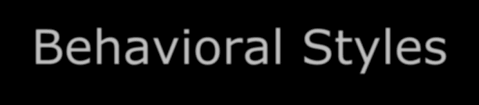 What are Behavioral Styles?
73
Behavioral Styles are observable tendencies (actions that you can see or experience) that you and other people exhibit when dealing with tasks or people.

As you grow from infancy, your personality forms based on your experiences and your environment.

These form the basis of your behavioral style preference.
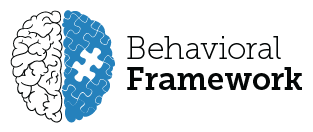 What are Behavioral Styles?
74
Part of being a customer service professional is that you need to understand human behavioral style characteristics.

The more proficient you become at identifying your own behavioral characteristics and those of others, the better you will be at establishing and maintaining positive relationships with customers.  Self-knowledge is the starting point.  

When encountering differing behavioral styles, there are many strategies that can be used to help modify and adapt your behavior so that it does not clash with that of your customers.
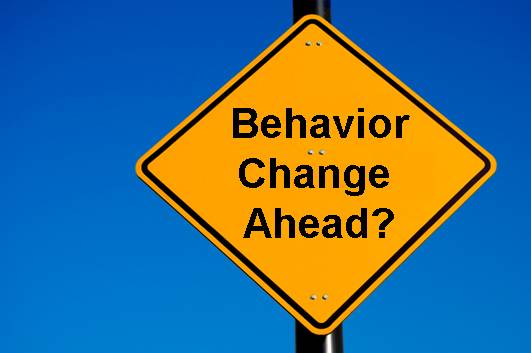 Identifying Behavioral Styles
75
Each contact in a customer service environment has the potential for contributing to your success.

Each person should be valued for their strengths and not belittled for what you perceive as shortcomings.
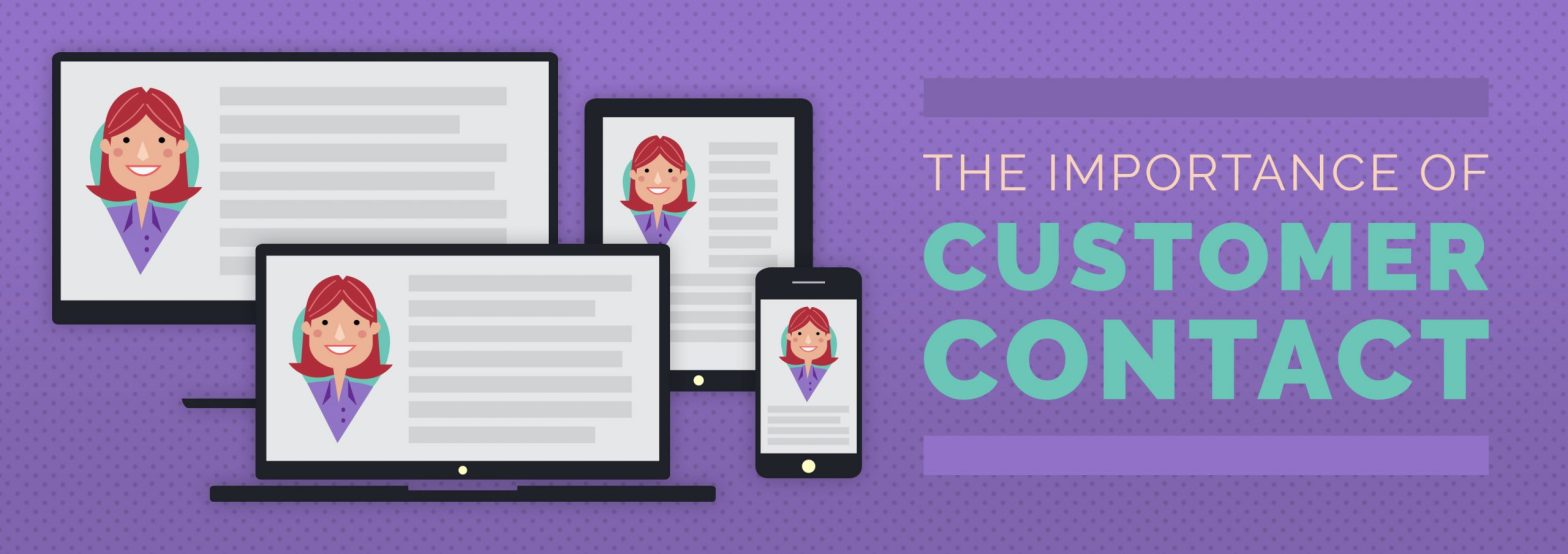 Identifying Behavioral Styles
76
An awareness of your own style preferences can then lead you to a better understanding of customers, since many also possess similar style preferences.

By understanding these characteristics, you can improve communication, build stronger relationships, reduce conflict    and misunderstandings, and offer better service to customer.
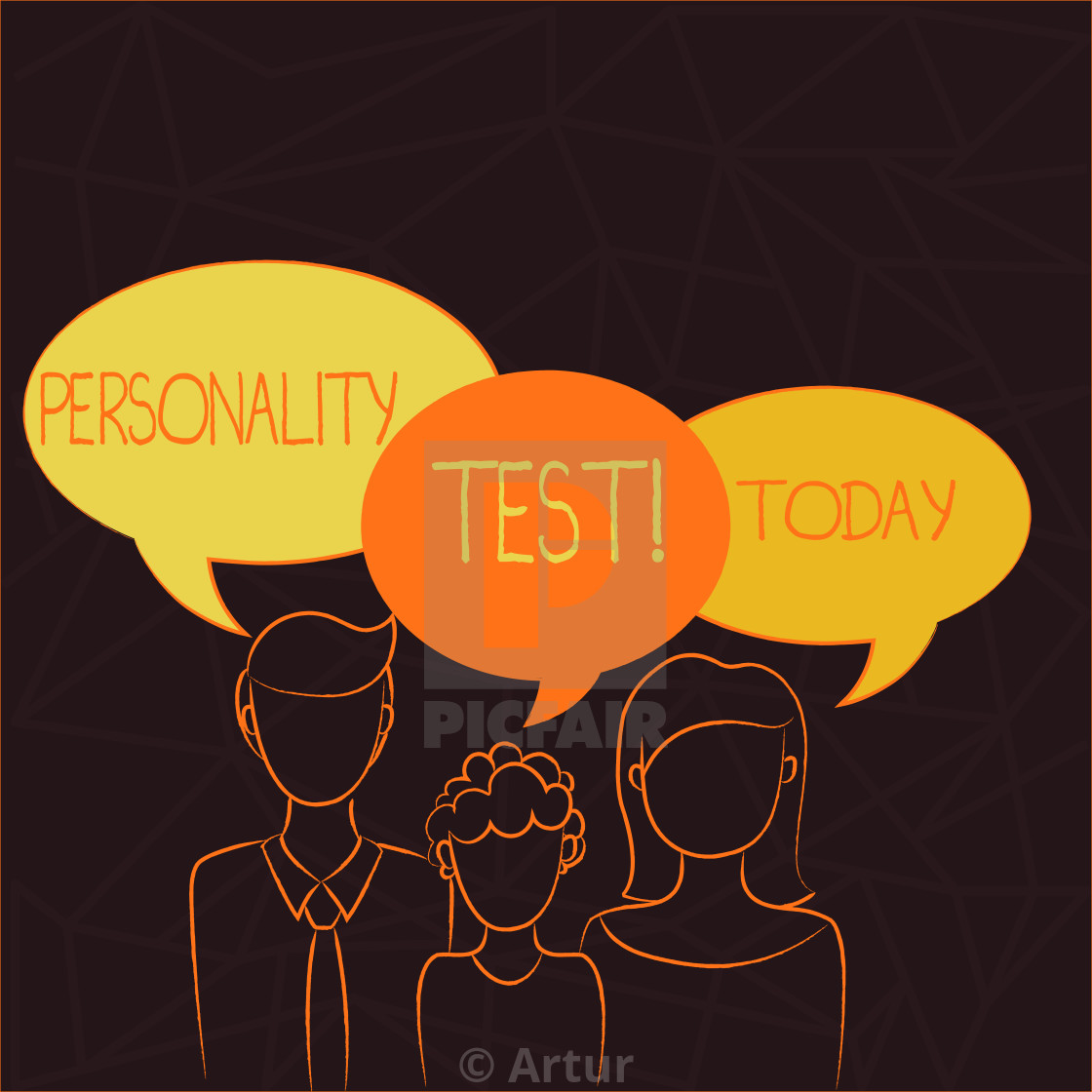 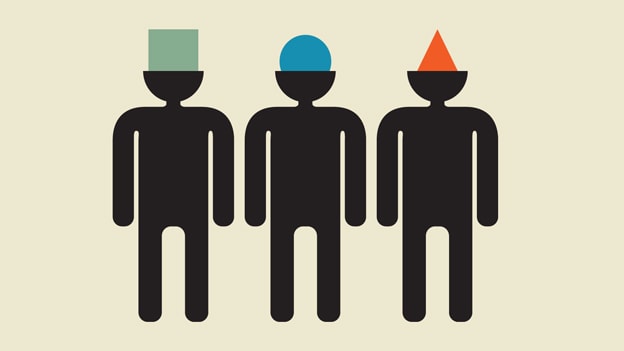 Identifying Behavioral Styles
77
Although everyone typically has a primary behavior pattern    (the way a person typically acts or reacts under circumstances)  to which they revert in stressful situations, people are a combo of various behavioral styles that they pull from as situations change.

Because of this, customers have characteristics in common and regularly demonstrate similar behavioral patterns.

Identifying your own style preferences helps you understand and relate to behaviors in others.
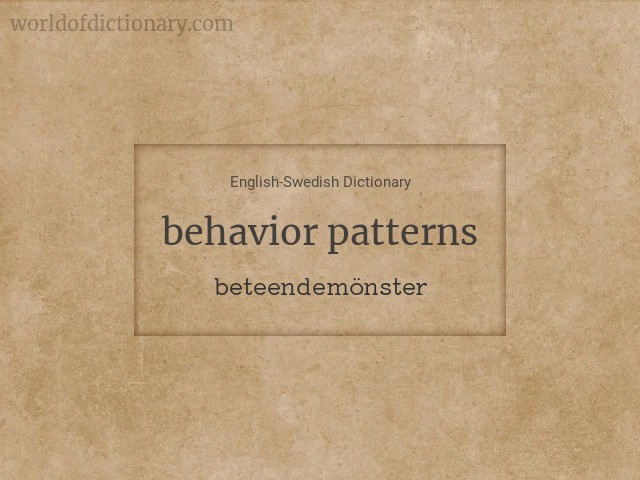 Identifying Behavioral Styles
78
Because of the complexities of human behavior, you should not try to use behavioral characteristics and cues as absolute indicators of the type of person with whom you are dealing.

You and others have some of the characteristics listed for all four of the style categories shown in this chapter; you simply have learned through years of experience which behavior you are comfortable with and when adaptation is helpful or necessary.

Generally, most people are adaptable and can shift style categories or exhibit different characteristics depending on the situation or environment in which they are in.
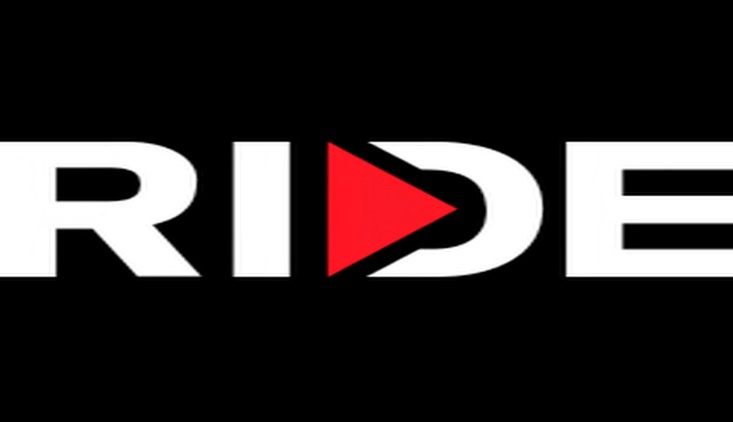 RIDE
79
Since people are a combination of styles, they may exhibit some, but not all, of these characteristics at any given time.  They may also exhibit characteristics from other style categories based on a given situation or their emotional state.

The (4) RIDE Behavioral Style Categories include:

The Rational Style
The Inquisitive Style
The Decisive Style
The Expressive Style
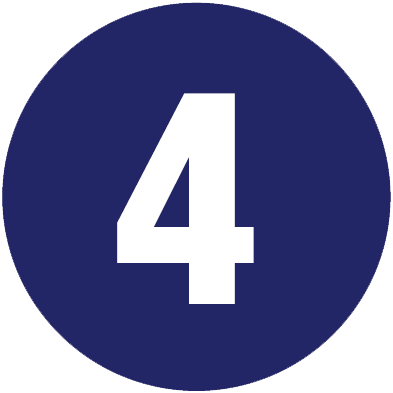 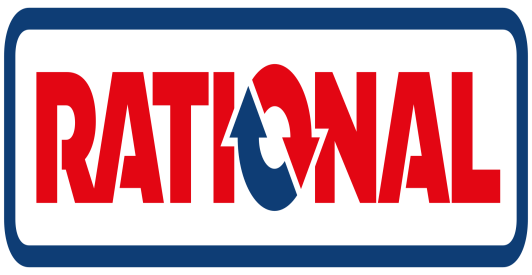 1. The Rational Style
80
The Rational Style is characterized by being quiet, reflective, task-focused, and systematic.

People who have a preference for the Rational Style tend to:

Be very patient.
Listen and observe more than they talk (especially in groups).
Wait or stand in one place for periods of time without complaining, although they may be internally irritated about a breakdown in the system or lack of organization.
Exhibit congenial eye contact and facial expressions.
Prefer 1-on-1 or small-group interactions instead of large-group ones.
Seek specific or complete explanations to questions                                    (i.e. “That’s our policy” does not work well with an “R” customer.
Dislike calling attention to themselves or a situation.
Avoid conflict and anger.
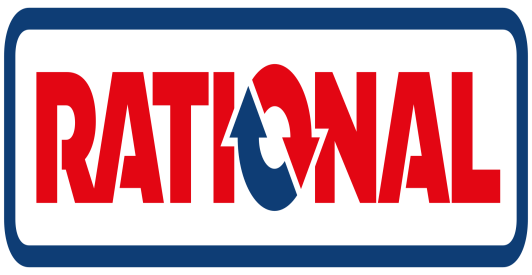 1. The Rational Style (cont.)
81
The Rational Style is characterized by being quiet, reflective, task-focused, and systematic.

People who have a preference for the Rational Style tend to:

Often wear subdued colors and informal, conservative, or conventional clothing styles and accessories.
Ask questions rather than state their opinion.
Communicate more in writing and like the use of notes, birthday cards, or thank-you cards just to stay in touch.
Like to be on a first-name basis with others.
Have intermittent eye contact, with a brief, businesslike handshake.
Have informal, comfortable office spaces with pictures of family in view.
Like leisure activities that involve people (often family).
2. The Inquisitive Style
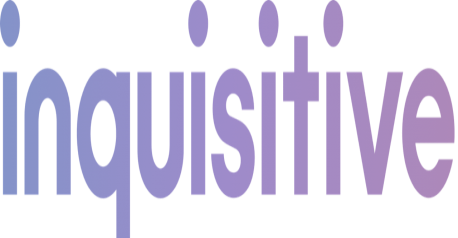 82
The Inquisitive Style is characterized by being introverted, task-focused, and detail-oriented.

People who have a preference for the Inquisitive Style tend to:

Rarely volunteer feelings freely.
Ask specific, pertinent questions rather than make statements of feelings.
Rely heavily on facts, times, dates, and practical info to make their point.
Prefer to interact in writing rather than in person or on the phone.
Prefer formality and distance in interactions. They often lean back when talking, even when emphasizing key points.
Use formal titles and last names as opposed to first names. They may also stress the use of full names, not nicknames.
Use cool, brief handshakes, often without a smile.  If they do smile it may appear forced.
2. The Inquisitive Style (cont.)
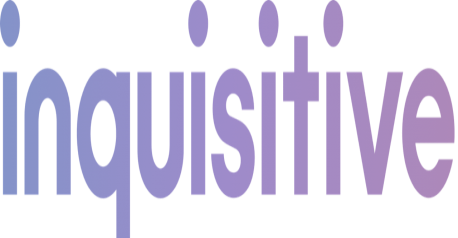 83
The Inquisitive Style is characterized by being introverted, task-focused, and detail-oriented.

People who have a preference for the Inquisitive Style tend to:

Wear conservative clothing although their accessories are matched well.
Be impeccable in their grooming but may differ in their choice of styles from those around them (i.e. hair and makeup).
Be very punctual and time-conscious.
Carry on long conversations, esp. when trying to get answers to questions.
Be diplomatic with others.
Prefer solitary leisure activities (i.e. reading or listening to relax music).
Keep their personal life separate from business.
3. The Decisive Style
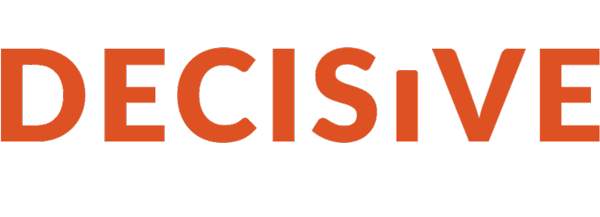 84
The Decisive Style is characterized by a direct, no-nonsense approach to people and situations.

People who have a preference for the Decisive Style tend to:

Move quickly.
Seek immediate gratification of needs or results.
Work proactively toward a solution to a problem.
Be forceful and assertive in their approach (sometimes overly so).
Project a competitive nature.
Display a confident, possibly arrogant demeanor.
Ask specific, direct questions and give short, straight answers.
Discuss rather than write about something.
Talk and interrupt more than listen.
3. The Decisive Style (cont.)
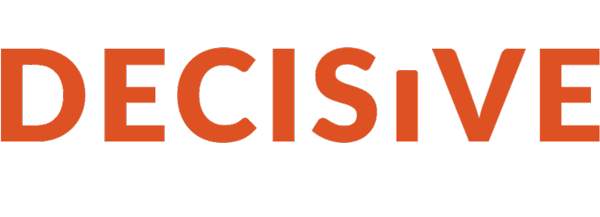 85
The Decisive Style is characterized by a direct, no-nonsense approach to people and situations.

People who have a preference for the Decisive Style tend to:

Display symbols of power to demonstrate their own importance (i.e.) expensive jewelry, clothes, cars, power colors in attire (red, blue, black).
Be solemn and use closed, nonverbal body cues.
Have firm handshakes and strong, direct eye contact.
Have functionally decorated offices (all items have a purpose).
Prefer active, competitive leisure activities.
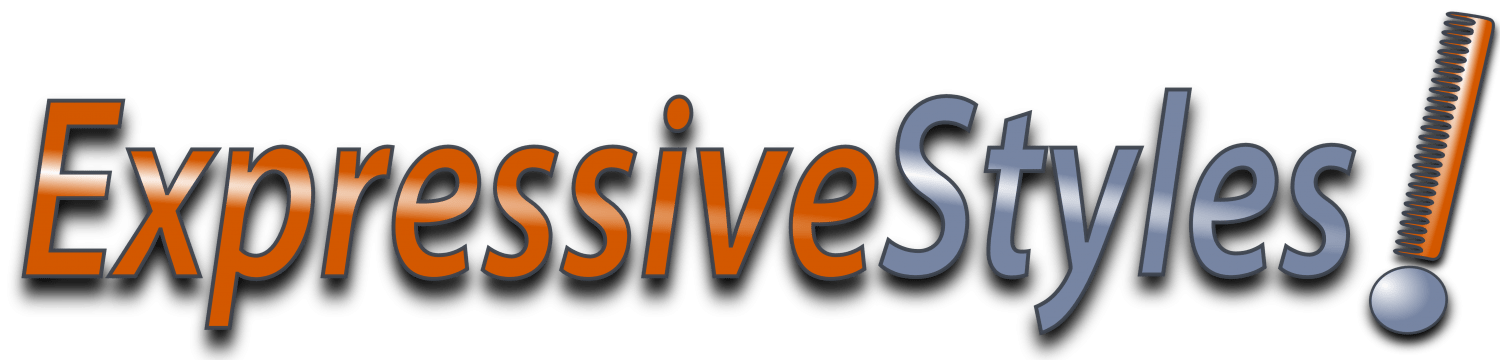 4. The Expressive Style
86
The Expressive Style is categorized as being people-oriented, fun-loving, upbeat, and extroverted.

People who have a preference for the Expressive Style tend to:

Look for opportunities to socialize or talk with others                              (i.e.) checkout lines at stores, bus stops, waiting areas, etc.
Project a friendly, positive attitude.
Be enthusiastic, animated when talking, using wide, free-flowing gestures.
Use direct eye contact and enthusiastic, warm handshake.
Smile and use open body language.
Get close or touch when speaking to someone.
Talk rather than write about something.
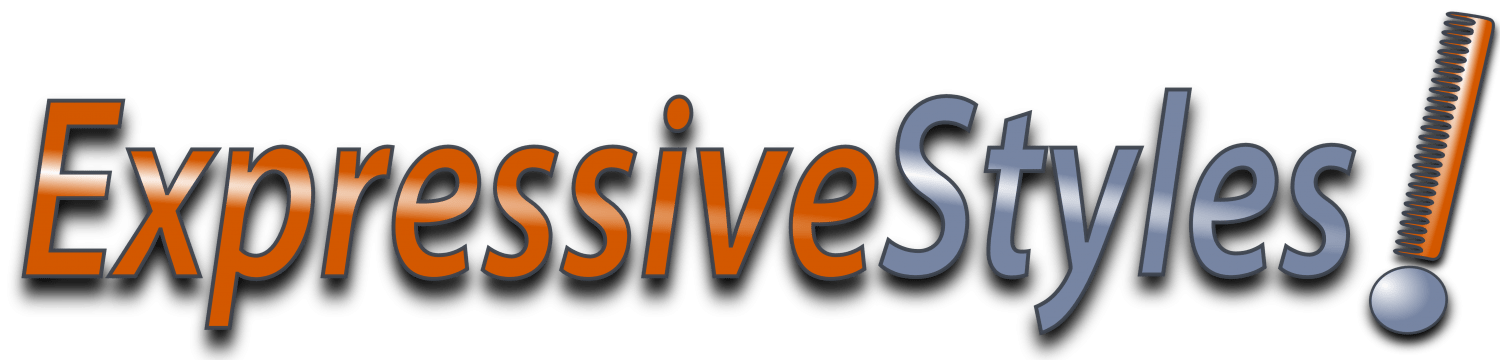 4. The Expressive Style (cont.)
87
The Expressive Style is categorized as being people-oriented, fun-loving, upbeat, and extroverted.

People who have a preference for the Expressive Style tend to:

Dislike routine.
Initiate projects.
May wear bright, modern, or unusual clothes and jewelry because it gets them noticed or fits their mood.
Share feelings and express opinions or ideas easily and readily.
Get distracted in conversations and start discussing other issues.
Prefer informal use of names and like first-name communication.
Not be time-conscious and may often be late for appointments.
Speak loudly and expressively with a wide range of inflection.
Like action-oriented, people-centered leisure activities.
Communicating with Each Style
88
Once you recognize people’s style tendencies, you can improve your relationships and chances of success by tailoring your communication strategies.

Keep in mind everyone is a mixture of all 4 styles and can change to a different style to address a variety of situations.
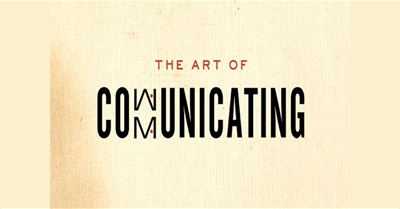 Building Stronger Relationships
89
Building stronger customer relationships means that you discover customer needs, seek opportunities for service, and respond appropriately to customers’ behavioral styles.
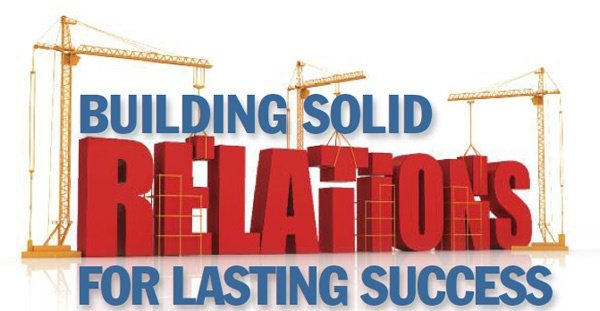 Building Stronger Relationships
90
Recognizing and relating to customers’ behavioral styles is just the first step in providing better service.

To deliver total customer satisfaction, you will need to make the customer feel special, which often requires skills such as relationship building through effective communication and problem solving.

Problem solving is the system of identifying issues, determining alternatives for dealing with them, and then selecting and monitoring a strategy for resolution.
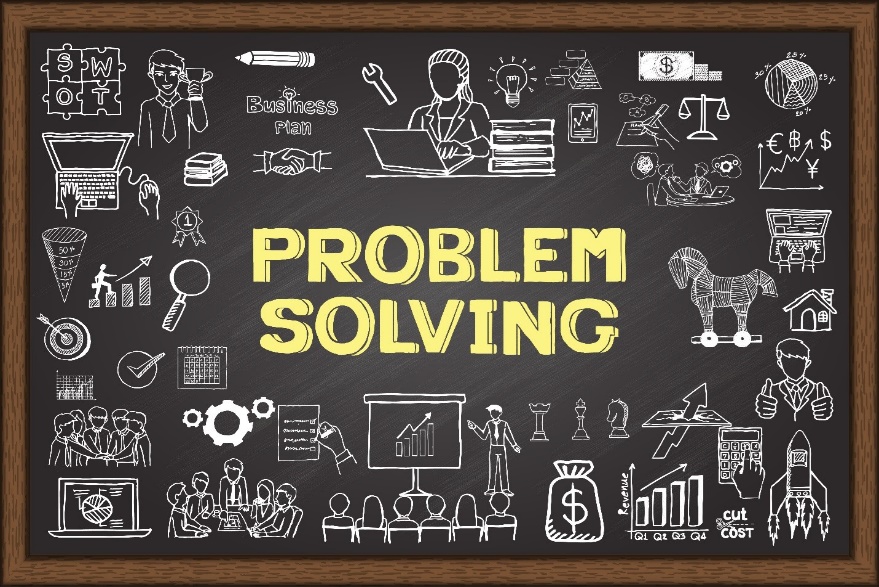 Building Stronger Relationships
91
Whether a situation involves simply answering a question, guiding someone to a desired product or location, or performing a service, customers should leave the interaction feeling good about what they experienced.

Providing this feeling not only is good business sense on your part but also helps guarantee the customers return or spread favorable word-of-mouth advertising.
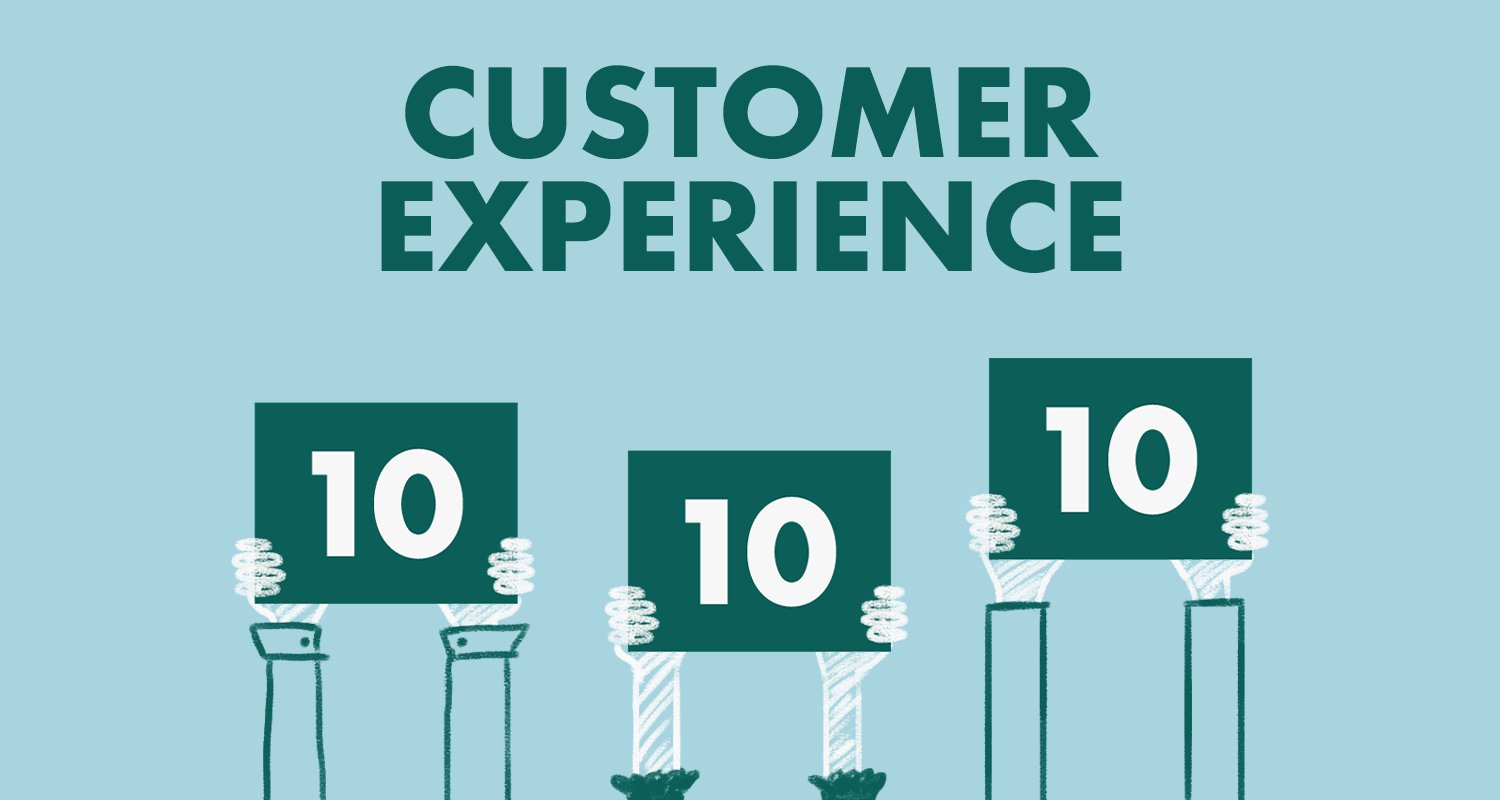 Building Stronger Relationships
92
There are many ways of partnering with either internal or external customers to solve problems and produce a win-win situation (one in which both the customer and you and your organization succeed and feel good about outcome).

Whatever you do to achieve this result, your customers should realize that you are their advocate and are acting in their best interests to solve their problems.
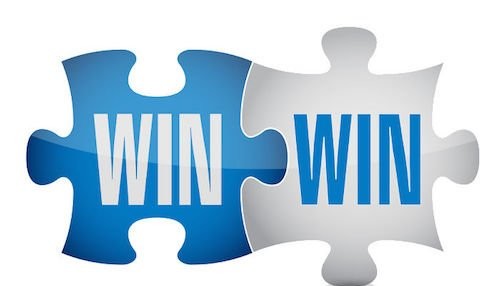 Say “Yes”
93
If you must decline a request or cannot provide a product or service, do so in a positive manner.

Deemphasizing what you cannot do and providing an alternative puts the customer in a power position.

That is, even though they may not get their first request, they are once again in control, and can say “yes” or “no” to the alternative you have offered, or they can decide on the next step.
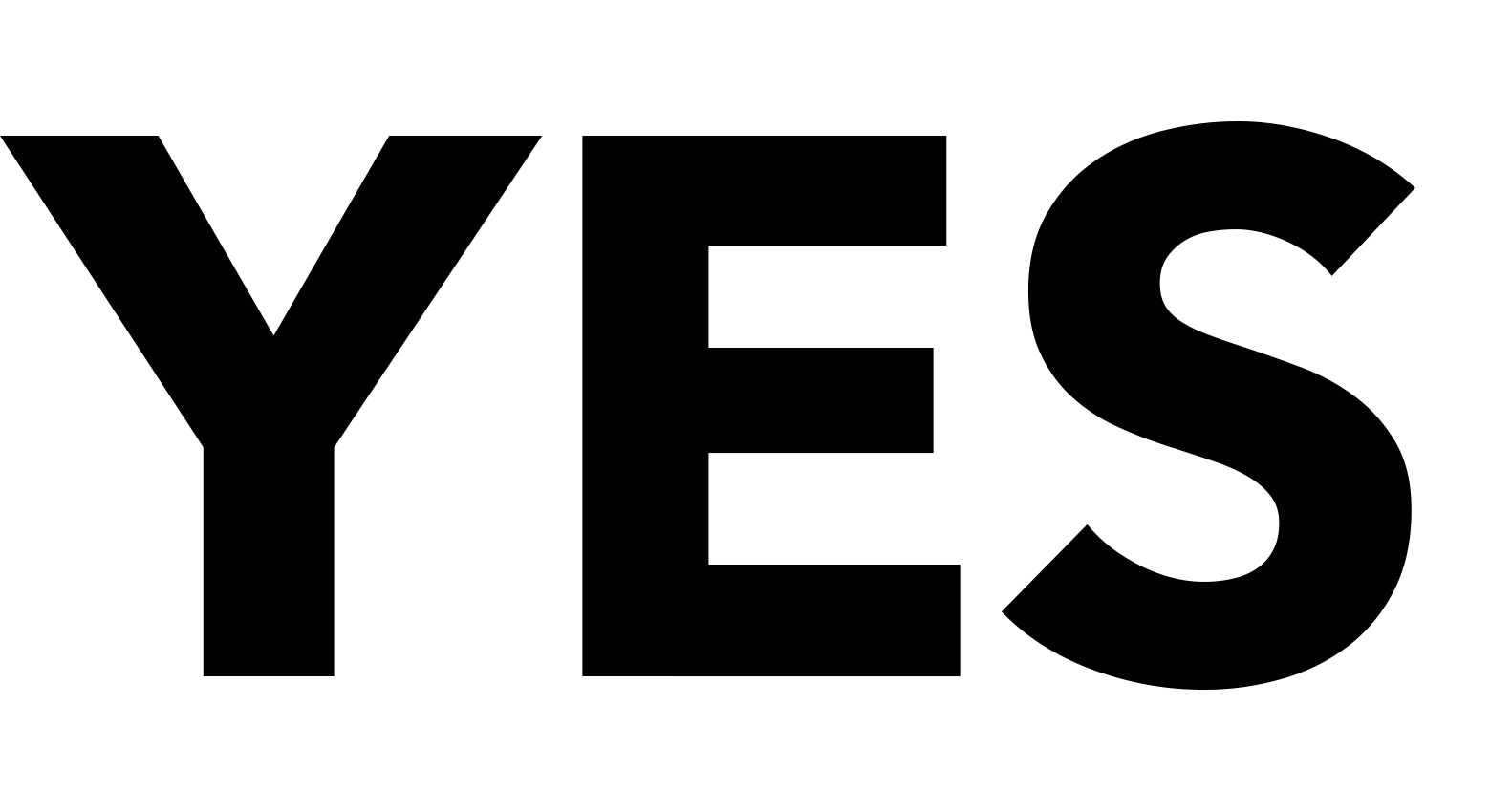 Strategies for Responding to Customer ProblemsThe Rational Style
94
Seeks systematic resolution to the situation.
Stress resolution and security of the issue.
Avoids conflict or disagreement.
Smile, when appropriate.
Strives for acceptance of ideas.
Provide references or resources.
Intermittent eye contact.
Listen actively, make eye contact.
Uses hand and subdued body movements and speech to emphasize key points.
Focus on personal movements to convey your feelings about the incident (i.e. “How do your feel we can best resolve this problem?”).
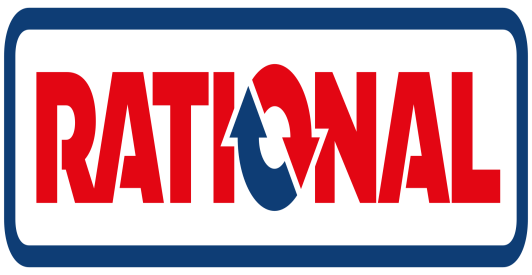 Strategies for Responding to Customer ProblemsThe Inquisitive Style
95
Listens to explanations.
Focus on the problem, not the person.
Demands specifics.
Have details and facts available.
Mild demeanor.
Approach in nonthreatening manner.
Intermittent eye contact.
Listen actively, make eye contact, and focus on the situation.
Gives list of issues, in chronological order.
Be specific in outlining actions to be taken by everyone.
Exhibits patience.
Follow through on commitments.
Seeks reassurance.
Offer guarantees of resolution if possible.
Focuses on facts.
Give facts and pros and cons of suggestions.
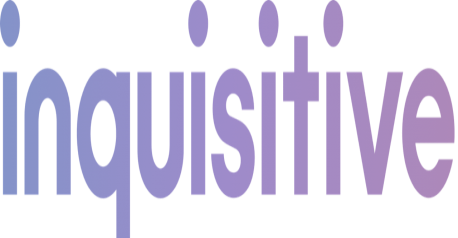 Strategies for Responding to Customer ProblemsThe Decisive Style
96
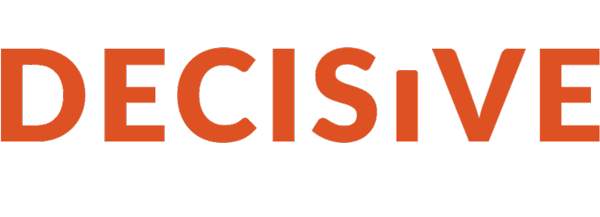 Seeks to avoid conflict; just wants resolution.
Use low-pitched, unemotional speech; be patient; listen.
Loud voice.
Be patient; listen emphatically.
Finger-pointing or aggressive body gestures.
Do not internalize; he or she is angry with the product or service, not necessarily with you.
Firm, active handshake.
Return a firm businesslike handshake.
Directly places blame on service provider.
Be brief; tell him or her what you can do; offer solutions.
Direct eye contact.
Be formal, businesslike.
Sarcasm.
Do not take a happy-go-lucky or flippant approach.
Impatient.
Be time-conscious; time is money to a “D”
Demanding verbiage (i.e. “You better fix this!”).
Project competence; find the best person to solve the problem.
Irrational assertions (i.e. “You people never, or always…).
Ask questions that focus on what they need or want (i.e. “What do you think is reasonable?”).
Strategies for Responding to Customer ProblemsThe Expressive Style
97
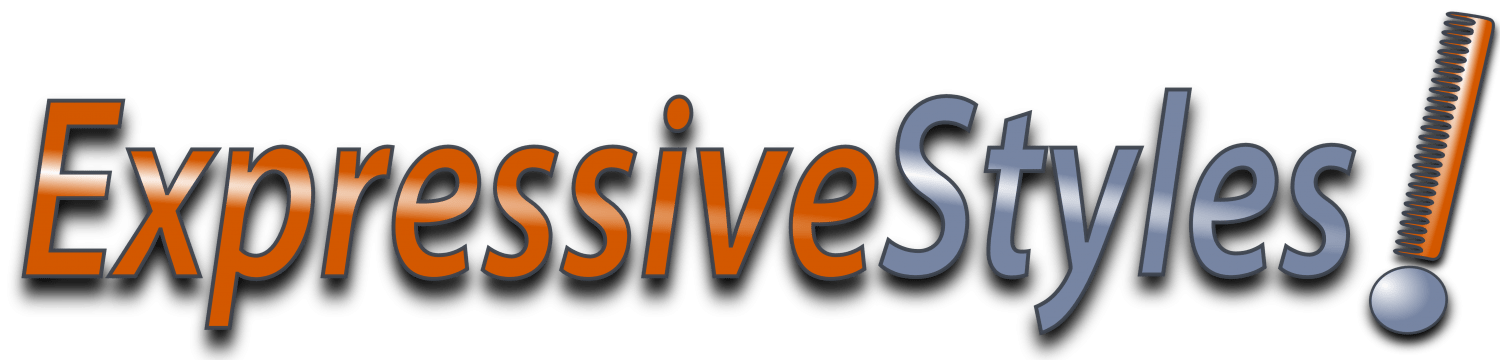 Threats (i.e. “If you can’t help, I’ll go elsewhere.”).
Reassure; say what you can do.
Intermittent smiling along with verbalizing dissatisfaction.
Be supportive; tell the customer what you can do for them.
Uses nonaggressive language (i.e. “I’d like to talk with someone about…”).
Allow them to vent frustrations or verbalize thoughts.
Steady eye contact.
Smile, if appropriate; return eye contact while conversing.
Elicits your assistance and follow-up (i.e. “I really don’t want to run all over town searching.  Will you please call…”).
Take the time to offer assistance and comply with their requests, if possible.
Shows sincere interest.
Focus on feelings through empathy (i.e. “I feel that…”).
Enthusiastic active handshake.
Return a firm businesslike handshake.
Enthusiastically explains the situation.
Patiently provide active listening; offer ideas and suggestions for resolution.
Seek Opportunities for Service
98
View complaints as a chance to create a favorable impression by solving a problem.

Watch the behavioral characteristics that your customer is exhibiting.  Using what you see and hear, take appropriate action to adapt to the customer’s personality needs and solve the problem professionally.

You can take the opportunity to solve the problem and strengthen the relationship at the same time.
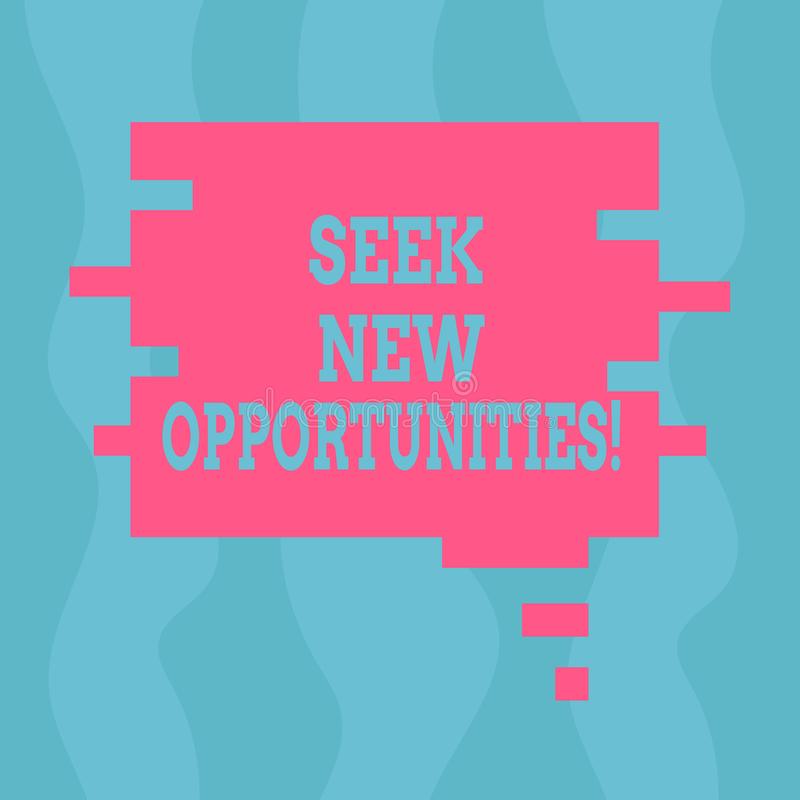 Focus on Process Improvement
99
You should strive to provide seamless service to customers.  This means that they should get great service and never have to worry about your problems or breakdowns.

When breakdowns do occur, remedy them quickly, and then soothe over the customer relationship.  In addition, recognize that customers with varying behavioral styles will react differently to such breakdowns.

Try to handle defects in your system or processes or delays when the customer is not present.
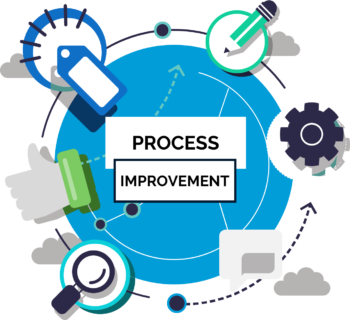 Focus on Process Improvement
100
You should strive to reduce or eliminate customer inconvenience and distress.

After an extensive delay you may want to compensate the customer for the inconvenience.  At the least, make a sincere apology.

After you have dealt with a problem, your next concern should be to personally address the process that caused the breakdown or make a recommendation to your supervisor or other appropriate person.  
All EE’s are responsible for quality service and process improvement.
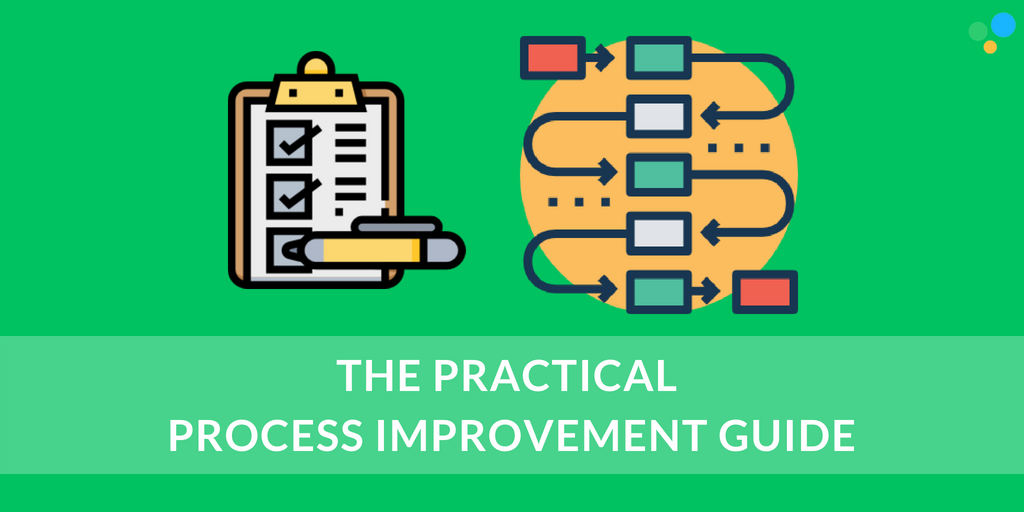 Make Customers Feel Special
101
Most people like to feel special and appreciated. Creating that feeling in others is what customer service is all about.

Through simple things like a warm smile, pleasant tone; and welcoming words, you can make your customers feel like the most important people in the world to you…because at that moment they should be.
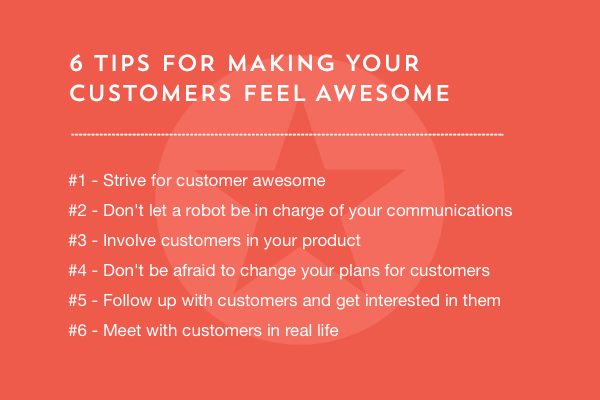 Make Customers Feel Special
102
By creating a bond with your customers through positive words and actions, you can easily help them feel as if there is no other place they would rather be or with whom they would rather do business.

With a few simple gestures or phrases, you can be on the way to developing a sound customer-provider relationship that not only results in a loyal customer, but is also likely to generate positive word-of-mouth advertising from the customer to  other people that they know.
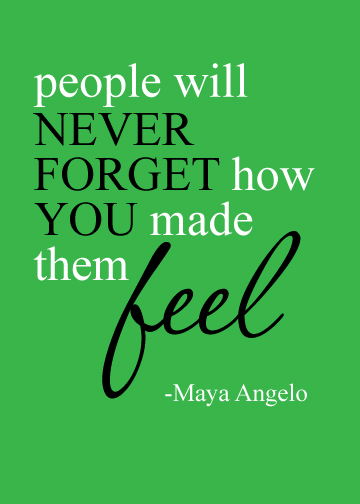 Make Customers Feel Special
103
When customers feel good about themselves because of something you did or said, they are likely to appreciate what you and your organization can offer them.

Small tokens of appreciation can be worth their weight in customer gold.

This strategy goes a long way in guaranteeing customer loyalty.
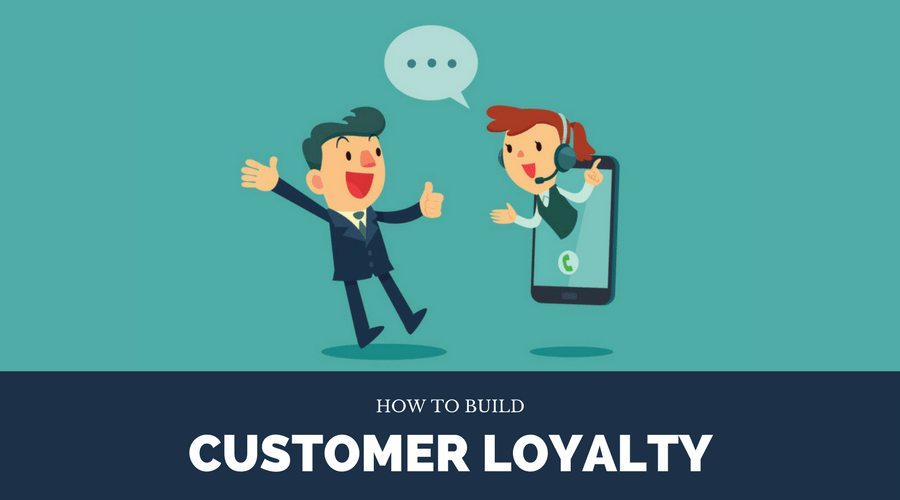 Be Culturally Aware
104
The reality of a multicultural customer service environment further challenges your ability to deal with behaviors.

This is because, in today’s multicultural business environment, it is likely that you will interact with someone of a different background, belief system, or culture on any given day.

Many challenges that develop in these encounters are a result of diversity ignorance.
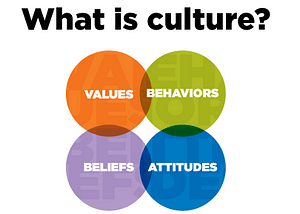 Be Culturally Aware
105
Even after you master the concepts of behavioral styles, you must remember that because values and beliefs vary from one culture to another, behavior is also likely to vary.

For example, in many countries or cultures, the nonverbal gestures that North Americans use have completely different meanings.  Likewise, the reactions to such gestures will differ based on the recipients personality style and background.

Symbols and gestures might anger or offend some customers.
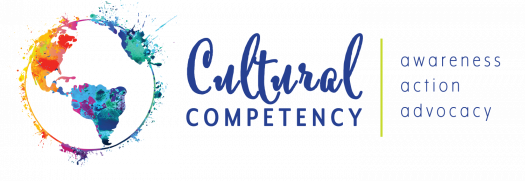 Dealing with Perceptions
106
Often there are many different perceptions of an event.  

Our perceptions are often influenced by many factors such as physical qualities, social roles and behaviors, psychological qualities, and group affiliations.

A perception is how someone views and item, situation, or others.
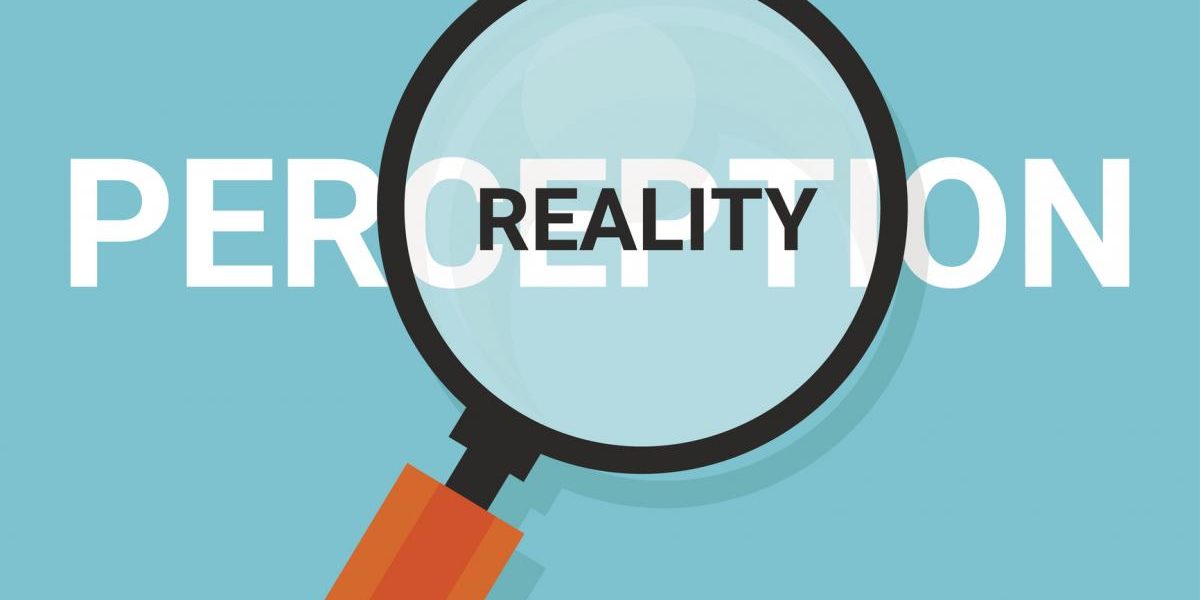 Dealing with Perceptions
107
Everyone has perceptions about the people and events they encounter.

A person’s behavioral style as well as background, based on education, experiences, events, and interpersonal contacts,  can influence how they view the world.

In effect, there are sometimes as many different perceptions of an event as there are people involved.
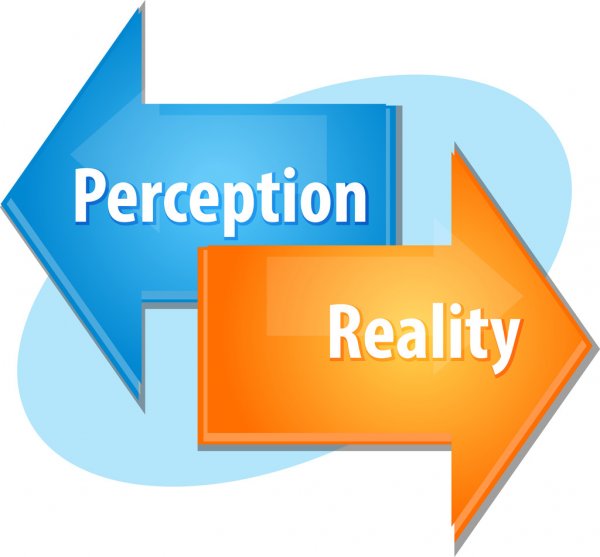 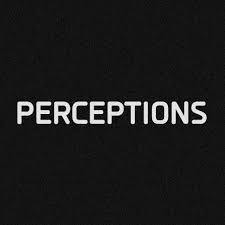 Factors Affecting Perceptions
108
We tend to base our perceptions of others and categorize people by thinking about the following:

Personal Appearance
How does the customer generally look related to factors such as dress, jewelry, grooming, and hygiene?
Physical Qualities
What does a person look like?  What gender?  What body shape?  Color of skin?  Physical characteristics?
Social Roles
What is a person’s position in society?  Job title?  Honors received?  Involvement in social or volunteer organizations?
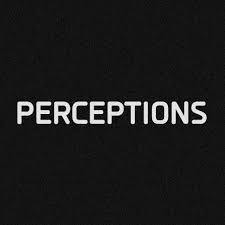 Factors Affecting Perceptions
109
We tend to base our perceptions of others and categorize people by thinking about the following (cont.):

Social Behaviors
How does this person act in terms of behavioral style characteristics?  What social skills do they exhibit in social and business settings?   How well do they interact with people?
Psychological Qualities
How do they process information mentally?  Is this person confident?  Stressed out?  Insecure?  Curious?  Paranoid?
Group Affiliations
Does this person belong to a recognizable religious, ethnic, or political group?  What kind of qualities are associated with each group?  Do they assume leadership roles and demonstrate competence in roles?
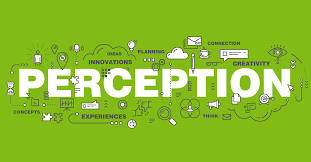 Perceptions and Stereotypes
110
People’s perceptions of events vary greatly, as do their perceptions of each other.  As a customer service provider, you should be aware of how you perceive your customers and, in turn, how they perceive you.

In some cases, you may stereotype people and, in doing so, adversely affect delivery of services.  The factors that you might be tempted to project onto an individual (i.e. age, gender, race, ethnicity) might actually stem from their behavioral style preference.  

You need to be very careful that your perceptions about any group of people are not influenced by stereotypes because this clearly works against treating each customer as an individual.
Perceptions and Stereotypes
111
Stereotyping people affects your relationships with customers.  The practice could even lead to legal charges of disparate treatment and liability for you and your organization.

This is one reason why you should consciously guard against stereotyping when you interact with customers.

If you pigeonhole people right away because of preconceptions, you may negatively affect future interactions.
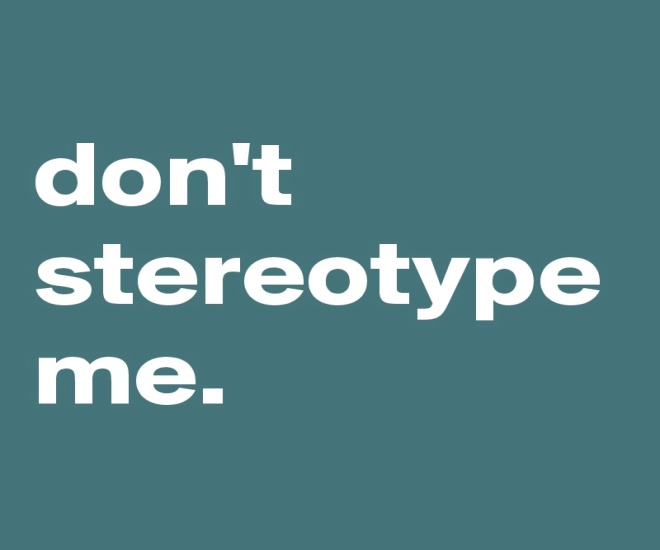 Perceptions and Stereotypes
112
To avoid categorizing or stereotyping people, spend time observing them, listen to them objectively, and respond according to each unique situation and person.

Doing this can lead to better relationships and improved customer service.
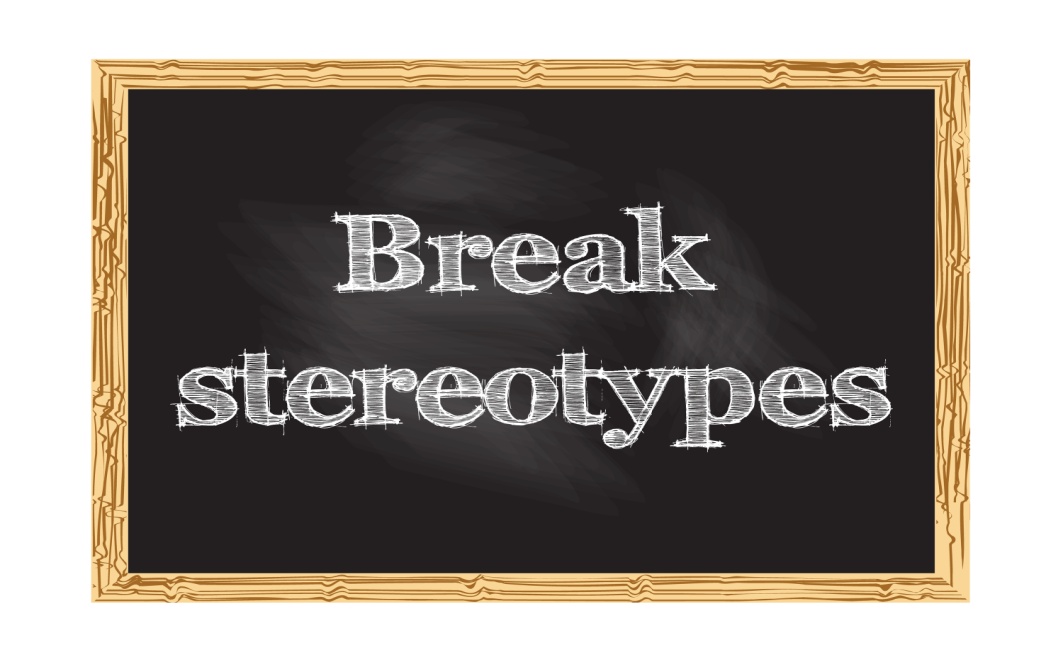 113